Top of the ALPs
Direct probes of the axion coupling to tops
Anh Vu Phan  (Vu), Susanne Westhoff
NNV meeting, Lunteren, 03 Nov 2023
MotivationS
Dark matter
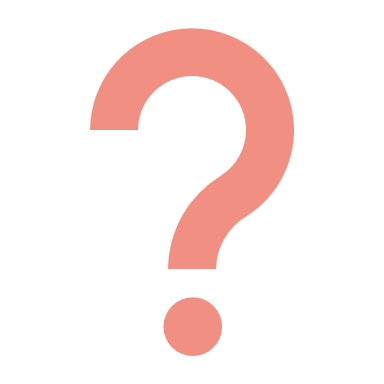 Standard Model
Dark matter
Top of the ALPs | Anh Vu Phan (Vu)
| 2
[Speaker Notes: There are a lot of evidences for DM.
Fail to find it]
More on portals to dark sector:
Batell, Pospelov, and Ritz (2009)
Batell, Blinov, Hearty, and McGehee (2022)
MotivationS
Dark matter
Have no SM charge
Standard Model
Portal particles
Dark matter
Vector portal
Neutrino portal
Higgs portal
Axion portal
our focus
Top of the ALPs | Anh Vu Phan (Vu)
| 3
[Speaker Notes: Expand search strategy: find the mediator between SM and DM instead.
Portal: a class of mediator without SM charge.]
MotivationS
Top of the ALPs | Anh Vu Phan (Vu)
| 4
[Speaker Notes: So, what is an axion? I need to explain the strong CP problem
Why called CP? This term breaks CP, CP is broken in the SM -> it is allowed.
Why is it so small? Or better yet, why theta_QCD so close to Yukawa angle?]
Peccei and Quinn (1977)
MotivationS
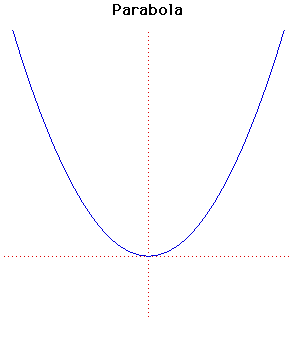 axion
(pseudoscalar)
Top of the ALPs | Anh Vu Phan (Vu)
| 5
Georgi, Kaplan, and Randall (1986)
model
Axion-like particle (ALP)
Energy
New physics
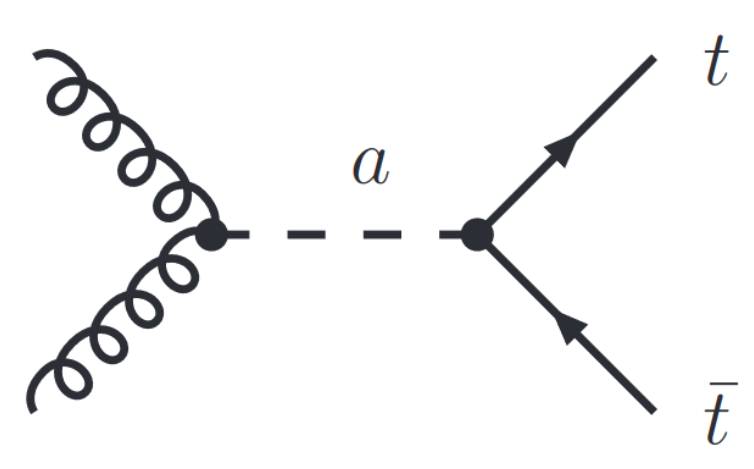 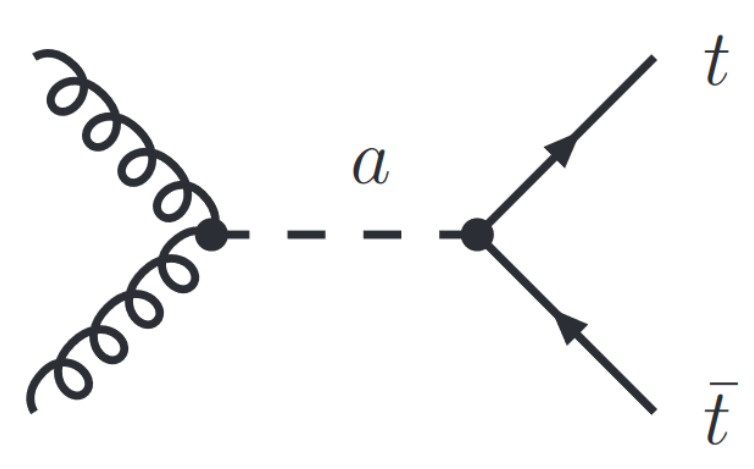 top is most sensitive to ALP!
    Goal: study ALP effects on top observables
EW
Top of the ALPs | Anh Vu Phan (Vu)
| 6
[Speaker Notes: Pseudo-Goldstone bosons (or pseudoscalar)
Interaction respect shift symmetry
Here is the simplified Lagrangian (where I have hidden the non-important stuff)
There are 2 interactions of relevance: alp-quark and alp gluon
Alp-quark coupling is proportional to quark mass, top is most massive -> TOP

Note:
“i \bar{psi} \gamma^5 psi” is CPT even.]
model
Axion-like particle (ALP)
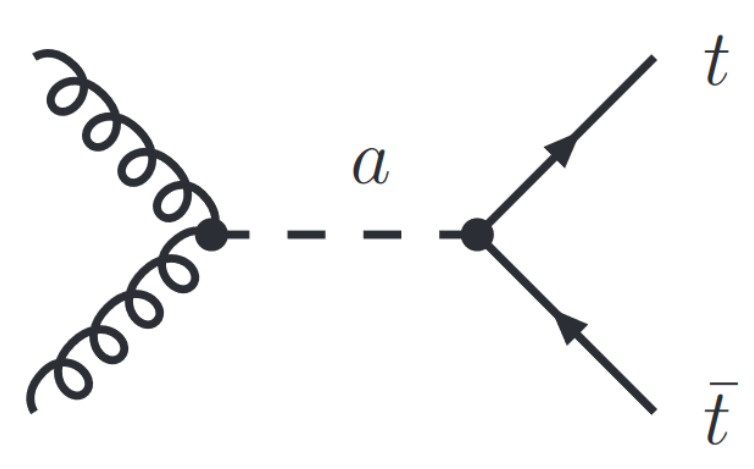 Leading contributions
Tree-level
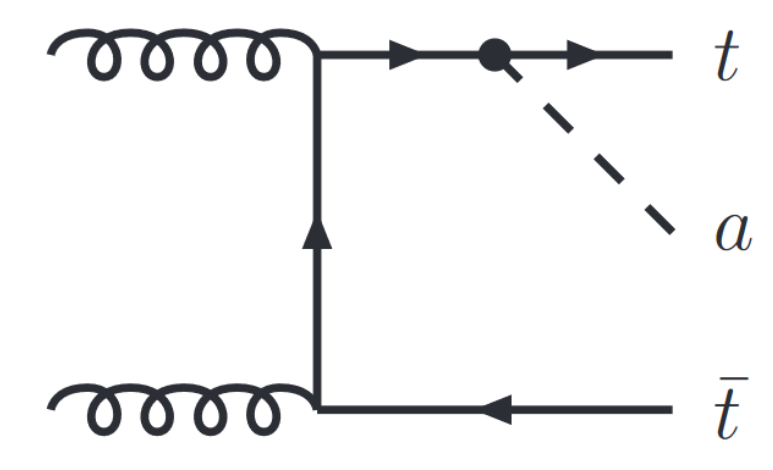 Real ALP radiation
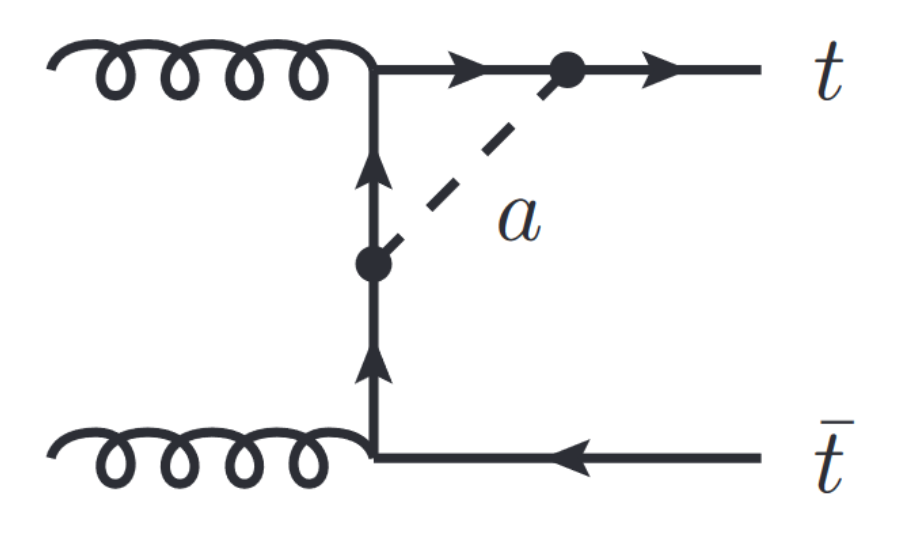 Virtual corrections
Top of the ALPs | Anh Vu Phan (Vu)
| 7
[Speaker Notes: We look at processes where tops are produced onshell, specifically ttbar production because they are precisely predicted and measured -> direct probe to alp-top coupling]
results
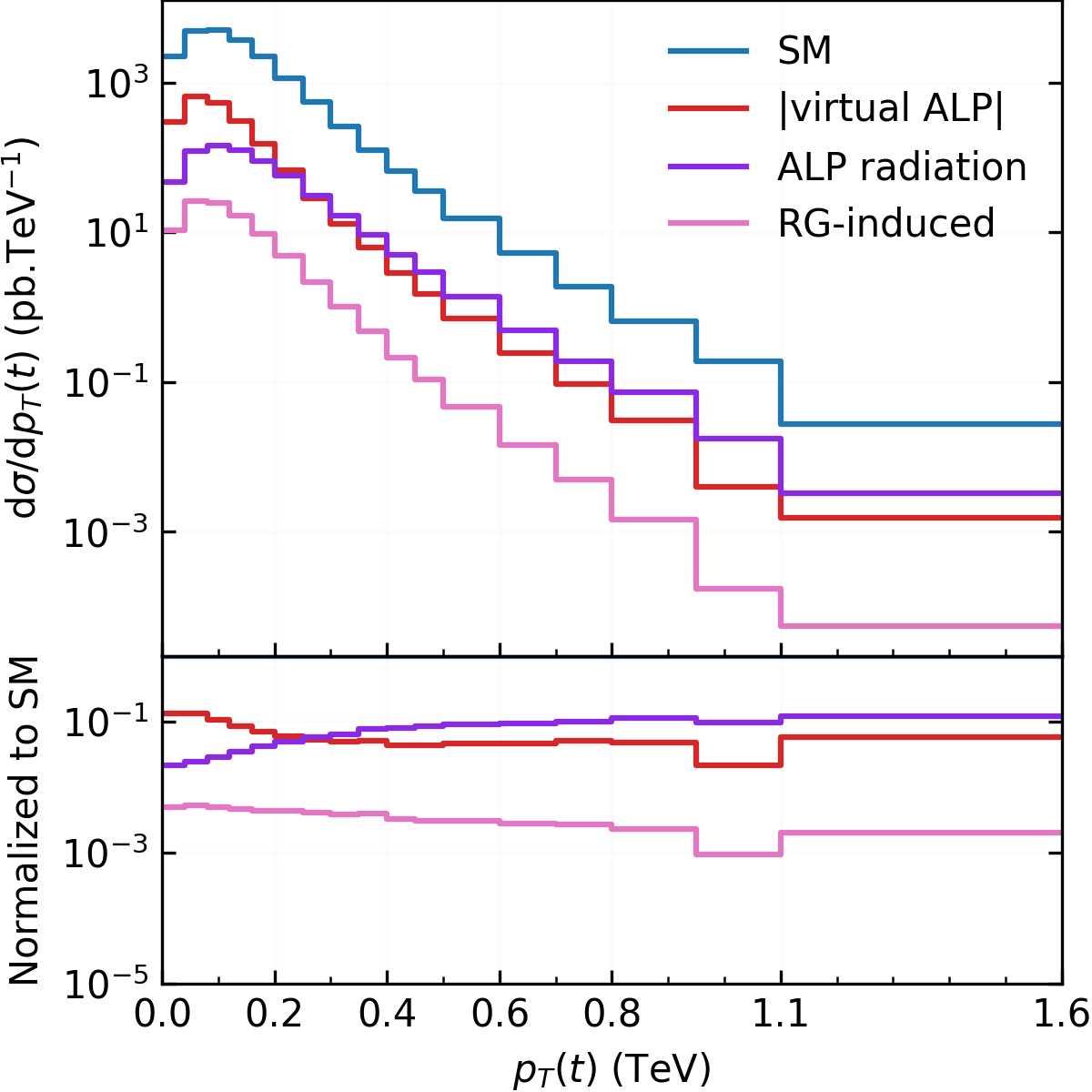 INDIVIDUal contributionS
SM: PRD 104 (2021) 092013
Virtual ALP contribution is negative
Preliminary
| 8
[Speaker Notes: virtual ALP contribution is negative.
Virtual ALP dominates low rapidity/pT regime. Also total xsection
Alp radiation favors high pT regime
RG induced effect != 0 because of RG. 
RG is small because gluon-alp coupling is turned off at high scale.]
results
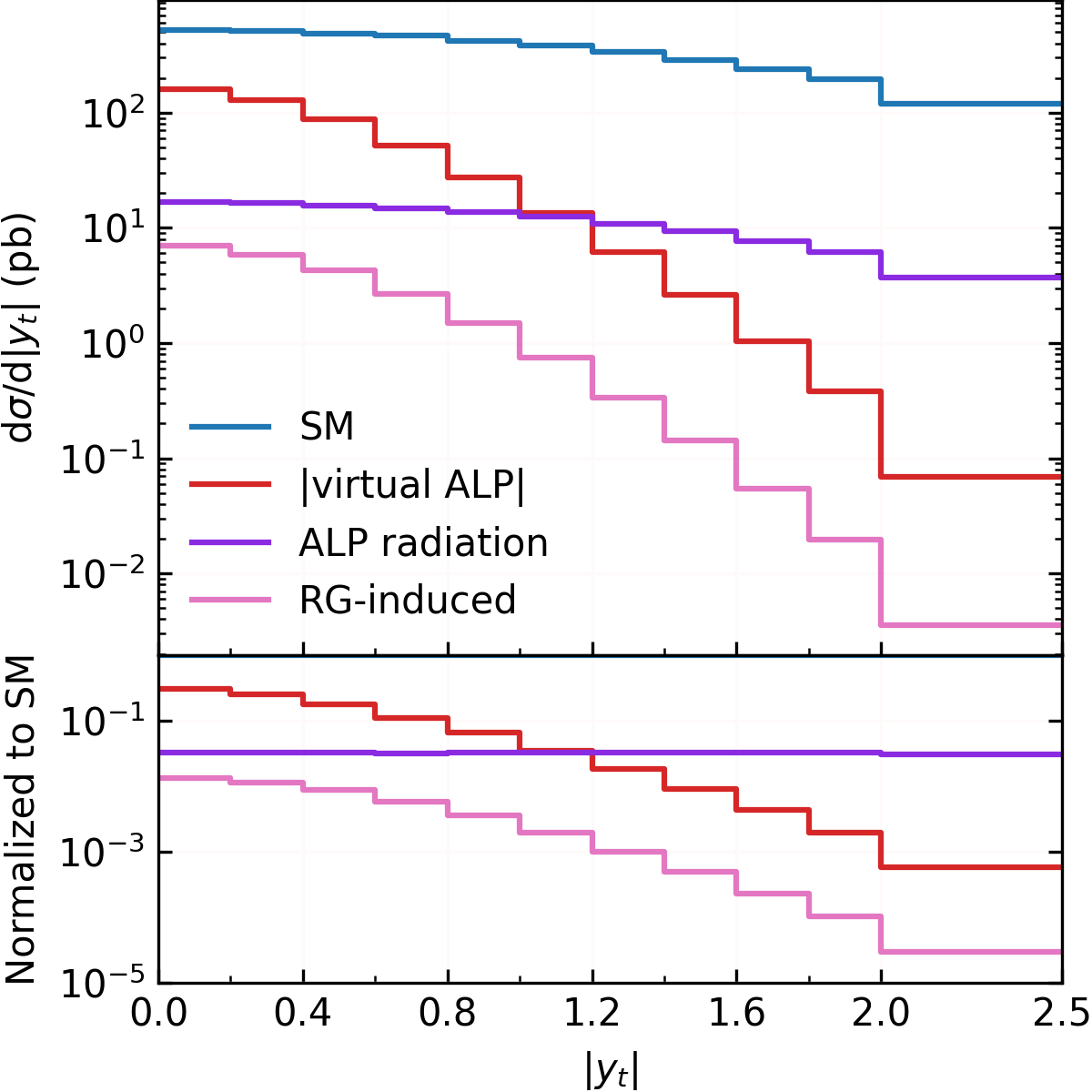 INDIVIDUal contributionS
SM: PRD 104 (2021) 092013
Virtual ALP contribution is negative
Preliminary
| 9
[Speaker Notes: virtual ALP contribution is negative.
Virtual ALP dominates low rapidity/pT regime. Also total xsection
Alp radiation favors forward direction
RG induced effect != 0 because of RG.]
results
ALP MASS dependence
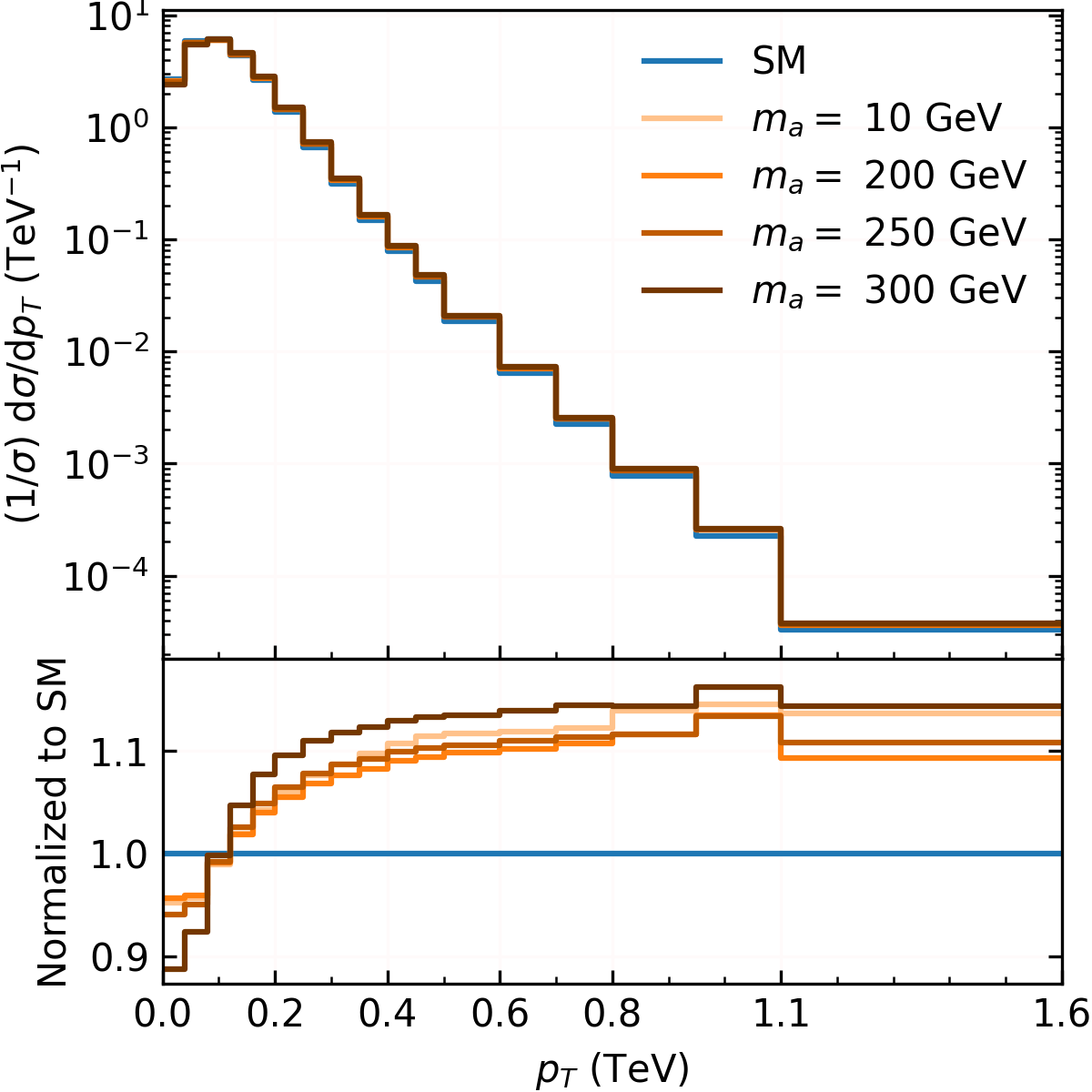 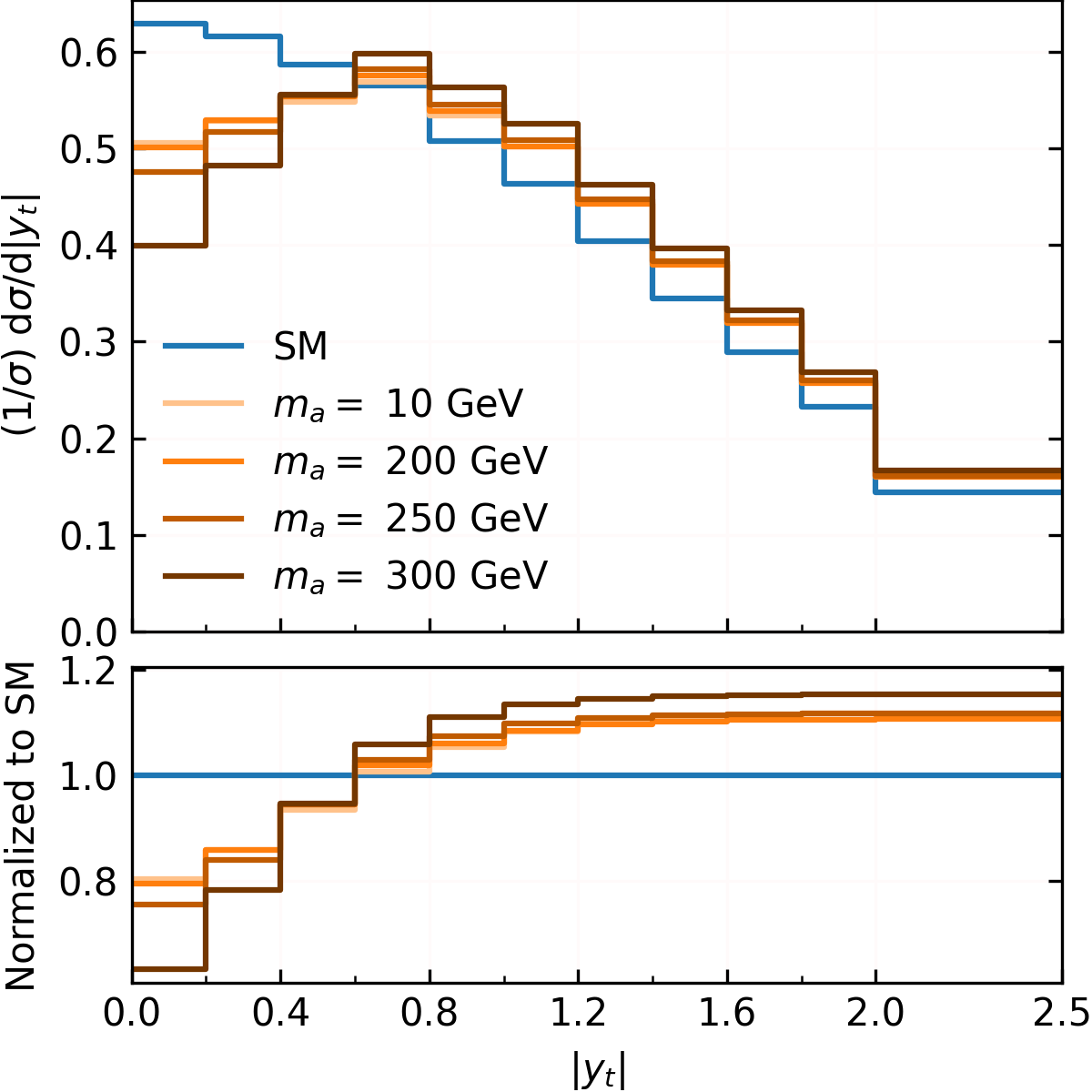 Preliminary
Preliminary
| 10
[Speaker Notes: Note: The difference between 10 and 200 GeV may be too small to see
The effect is mass independence below ~ 200 GeV.
The effect grows as we approach 2*mt due to near resonance production]
Data: PRD 104 (2021) 092013
ALP uncertainty: 30%
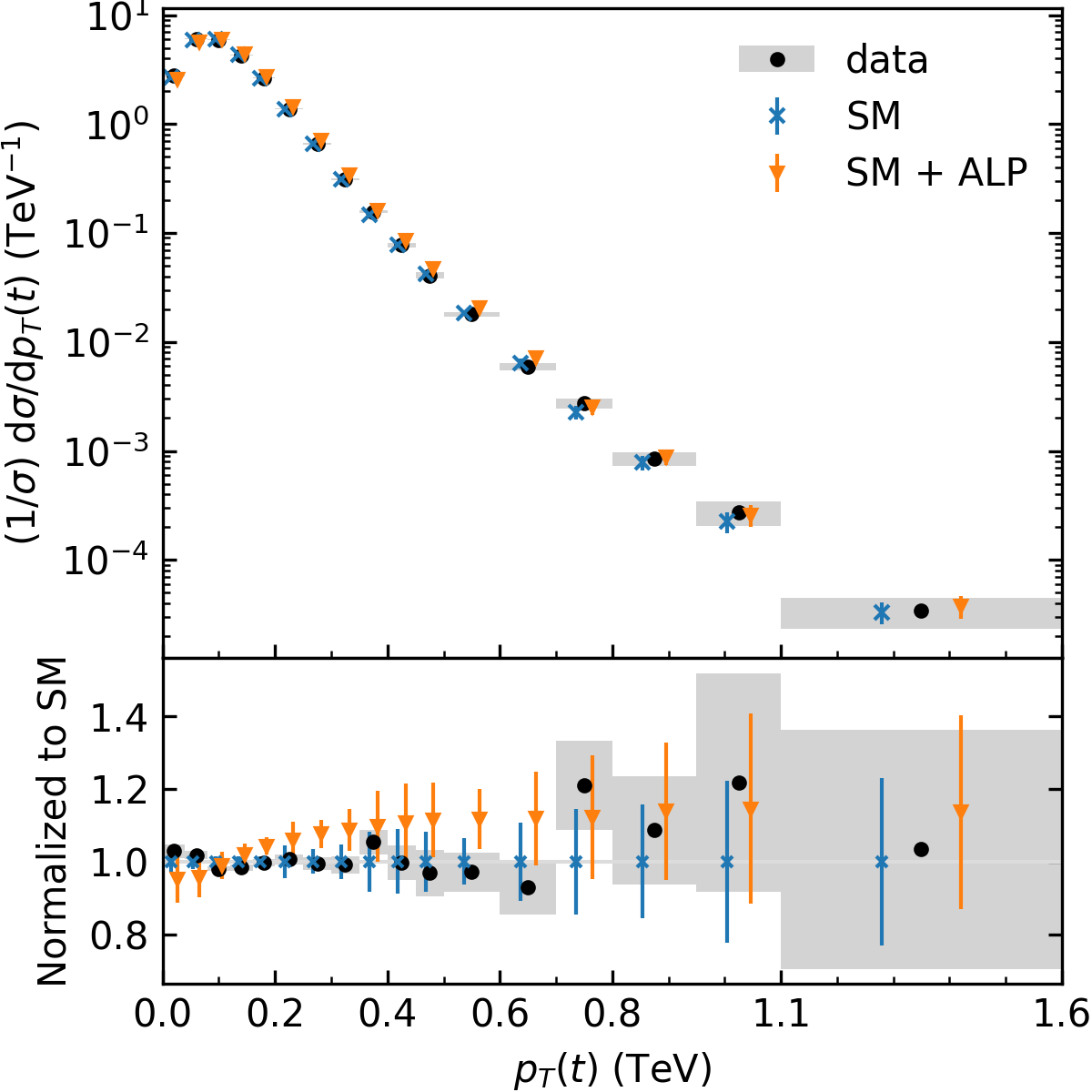 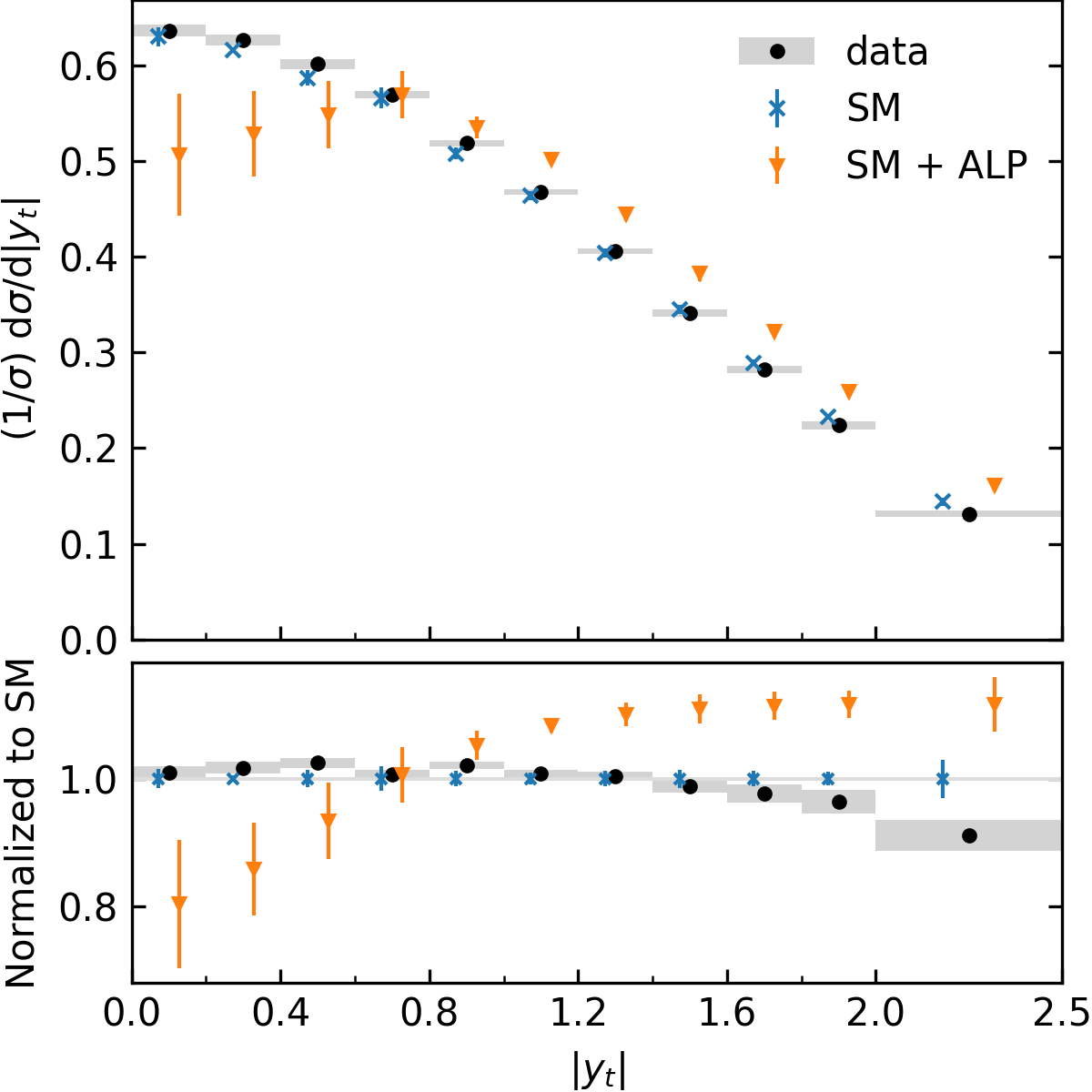 Preliminary
Preliminary
| 11
[Speaker Notes: Data: CMS (LHC run 2) data
Changes the shape of distributions
Rapidity has lowest uncertainties -> Most sensitive
If we try to fit the distributions to data, to obtain a 95% C.L. region for ctt allowed by experiment]
results
Shaded = excluded at 95% C.L.

Ref:
Bauer et al. (2021),
PDG (2023),
CMS-BPH-21-006,
DESY-14-026
Preliminary
Top of the ALPs | Anh Vu Phan (Vu)
| 12
[Speaker Notes: EXPLAIN h->aa and Bs -> mu mu

We fit the distributions we have with CMS data to obtain allowed range for ctt. Report best bound by best distribution

The region m_a > m_h/2 is relatively unexplored.
The blue shaded region is excluded at 95% C.L.]
results
Preliminary
Top of the ALPs | Anh Vu Phan (Vu)
| 13
[Speaker Notes: If ctt and cgg have same sign -> enhance the effect
If ctt and cgg have opposite sign -> cancel out -> worse bound

I stops at 10 to ensure perturbativity (prevents the couplings from getting too large), since ALP-top coupling is roughly ctt*mt/fa = 1 for ctt/fa = 10/TeV.]
Conclusions
Top of the ALPs | Anh Vu Phan (Vu)
| 14
[Speaker Notes: Potential questions:
Why ALP contribution < 0?
Why is there divergence below resonance? Is it caused by inverse propagator?
For simplicity, I mixed up the results for different bases.]
Backup slides
Top of the ALPs | Anh Vu Phan (Vu)
| 15
Bauer, Neubert, Renner, Schnubel, and Thamm (2021)
INDUCED alp-GLUON COUPLING
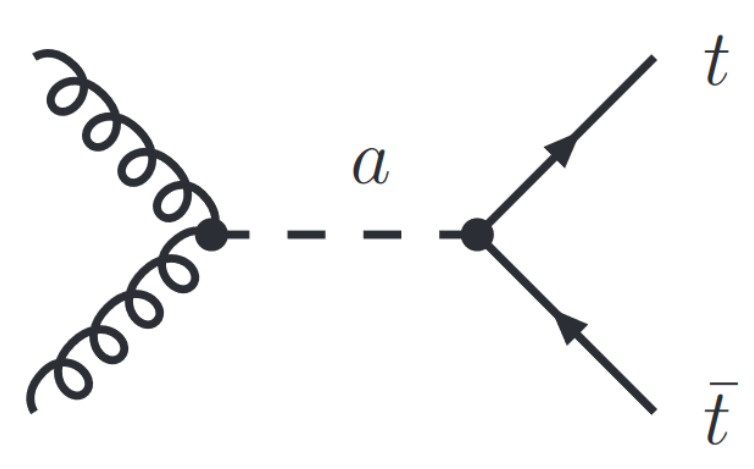 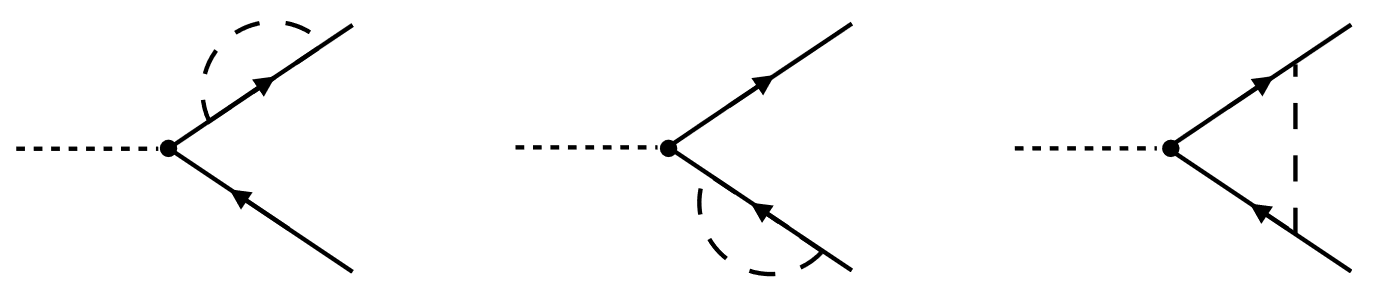 ,  etc.
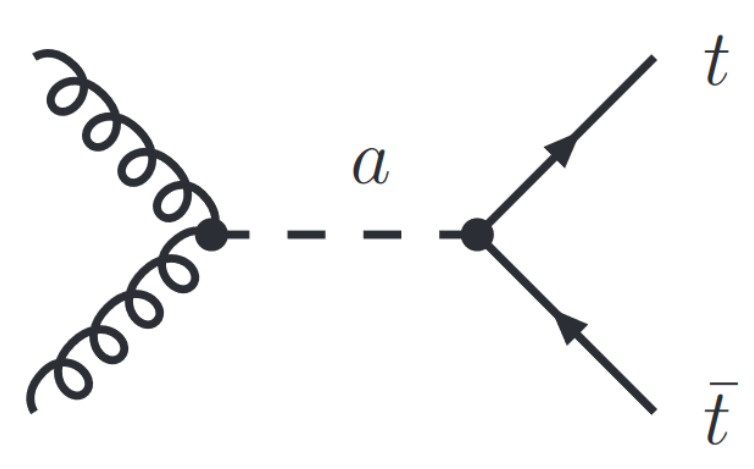 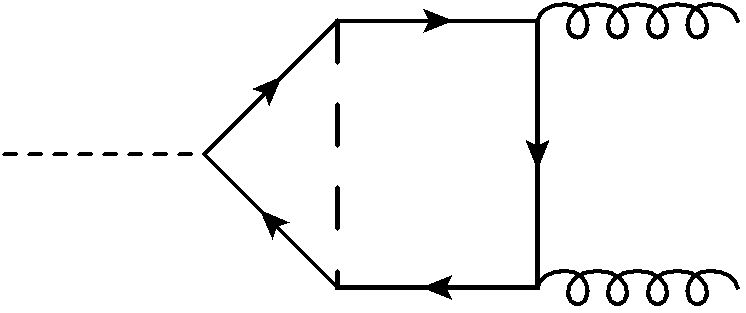 ,  etc.
UV-divergent
Top of the ALPs | Anh Vu Phan (Vu)
| 16
INDUCED alp-GLUON COUPLING
Energy
New physics
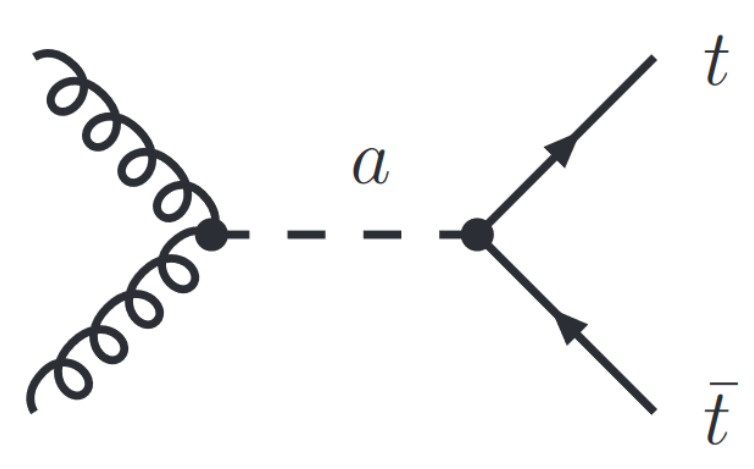 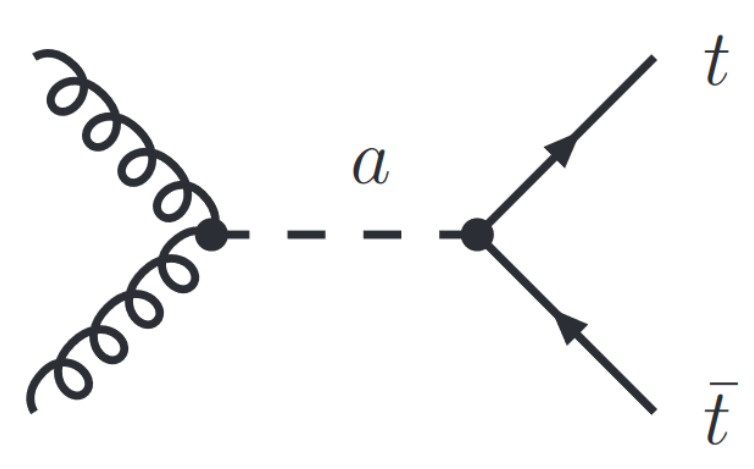 EW
Top of the ALPs | Anh Vu Phan (Vu)
| 17
Real alp radiation
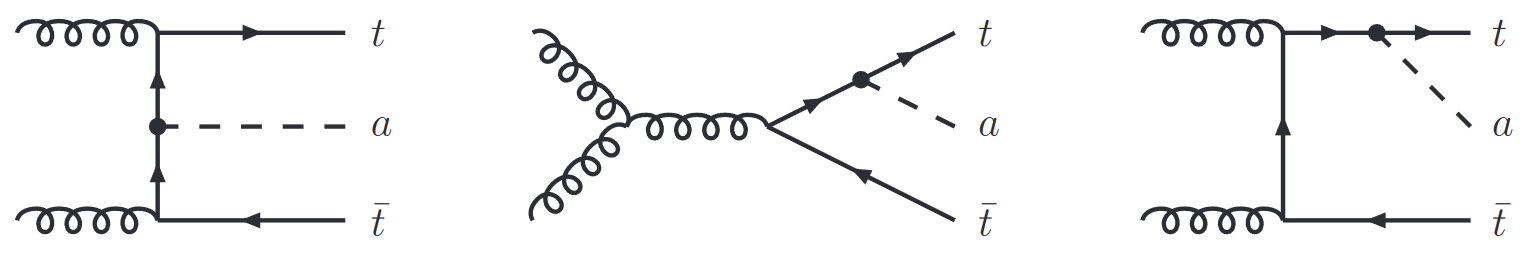 Top of the ALPs | Anh Vu Phan (Vu)
| 18
Virtual corrections
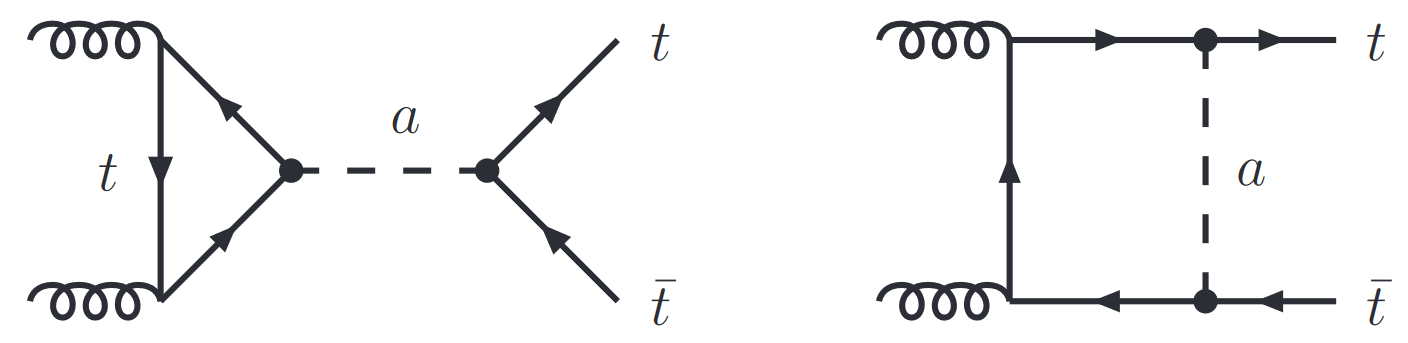 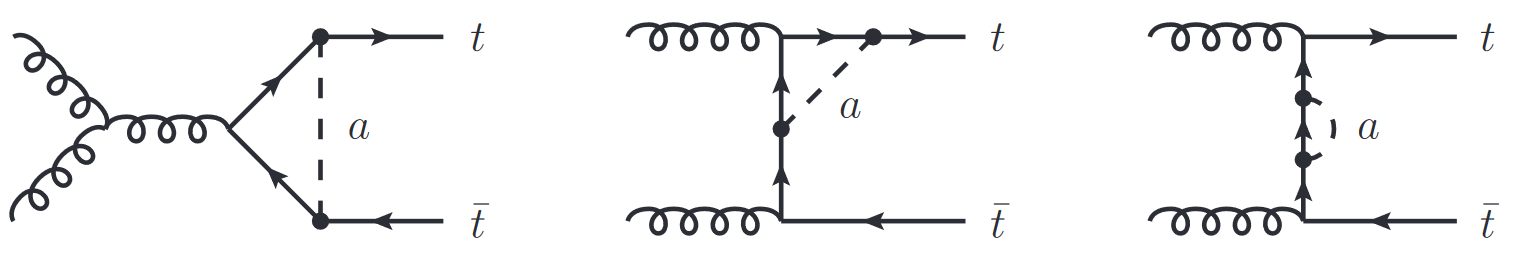 UV-finite
Only SM counterterms
SMEFT counterterms
(if we have time)
Top of the ALPs | Anh Vu Phan (Vu)
| 19
Virtual corrections
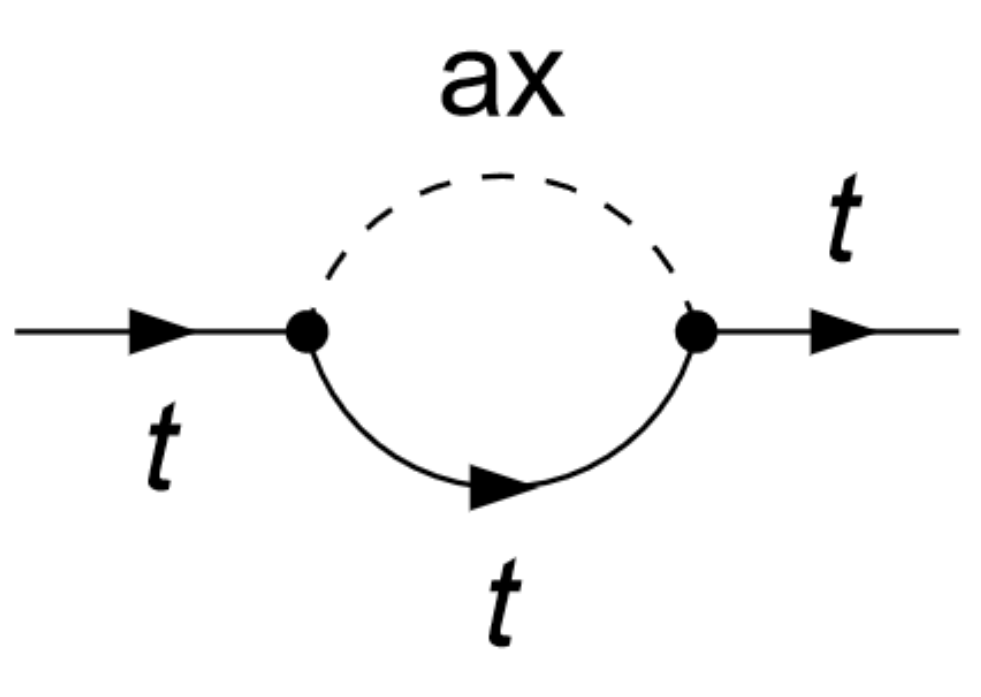 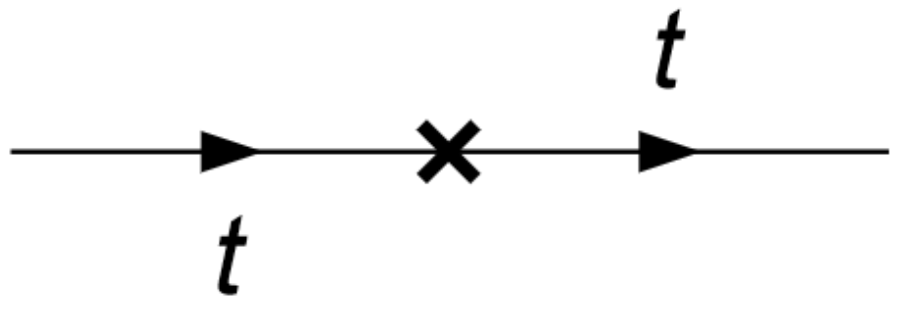 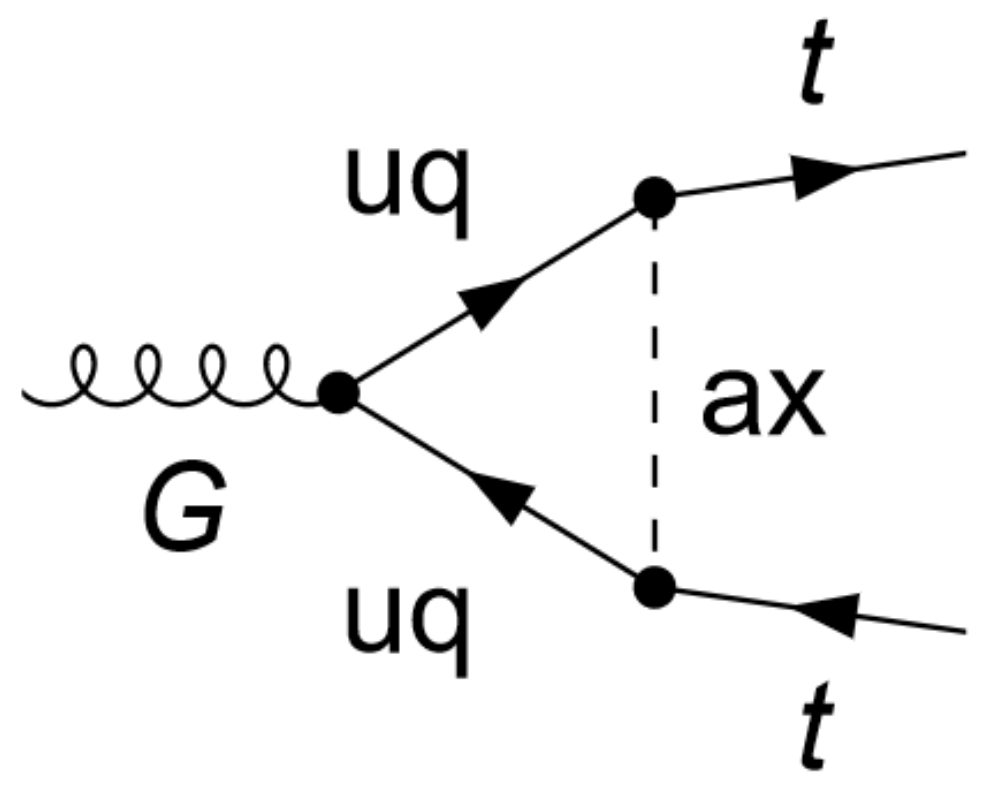 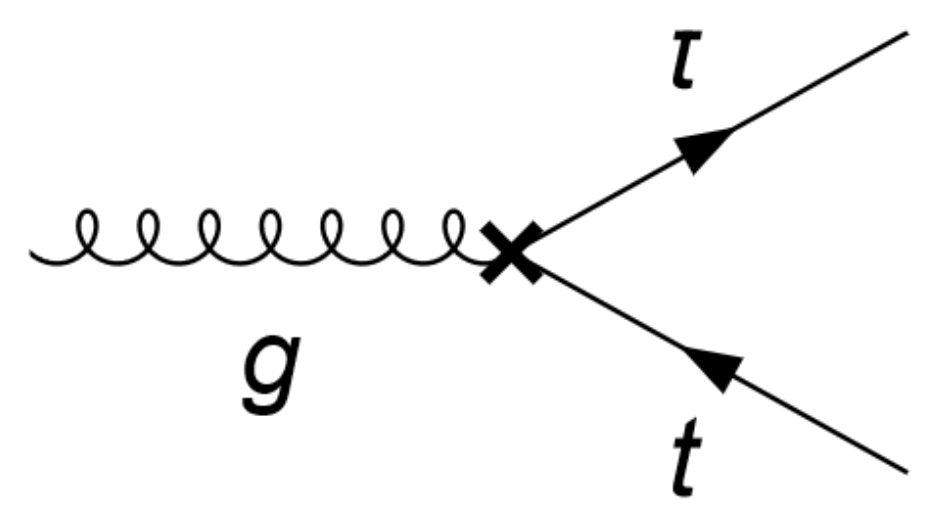 counterterms
UV-divergent
Top of the ALPs | Anh Vu Phan (Vu)
| 20
Virtual corrections
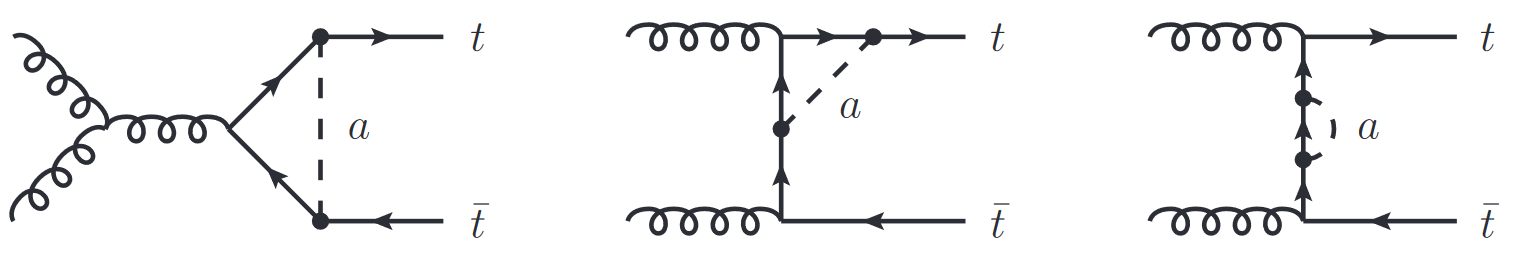 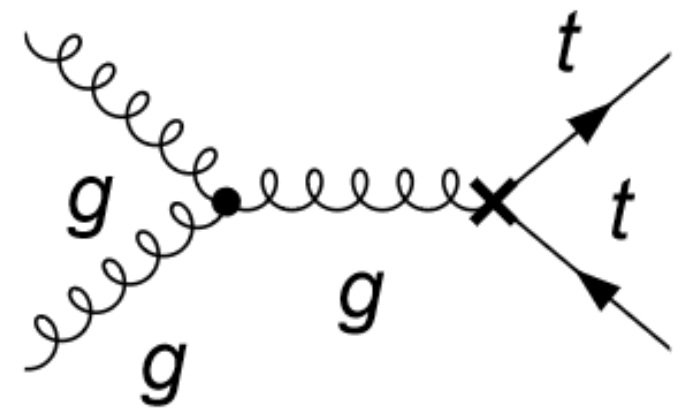 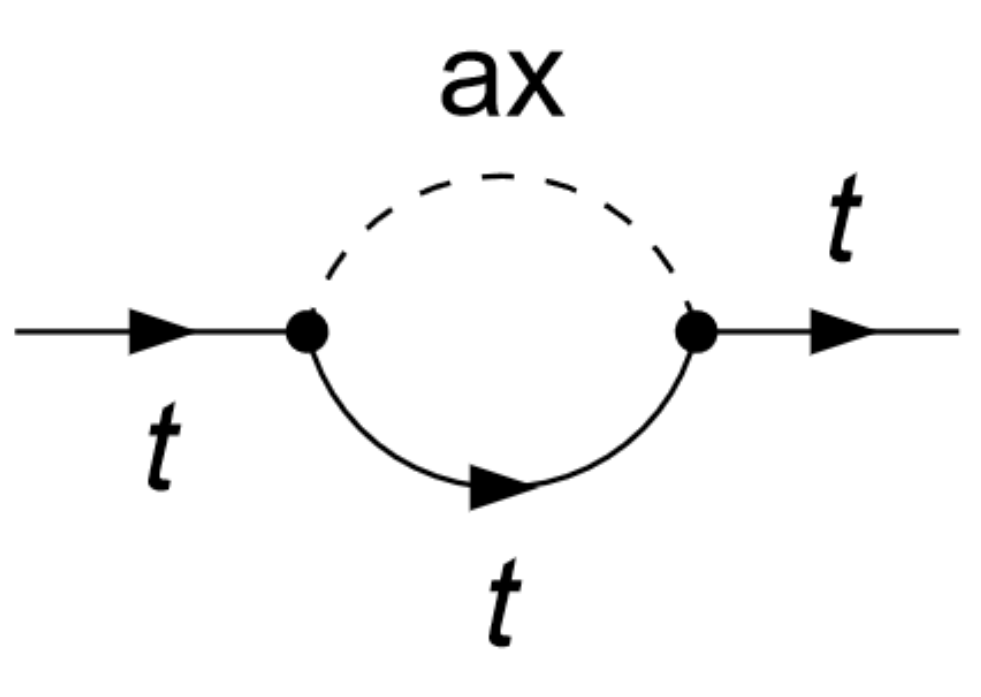 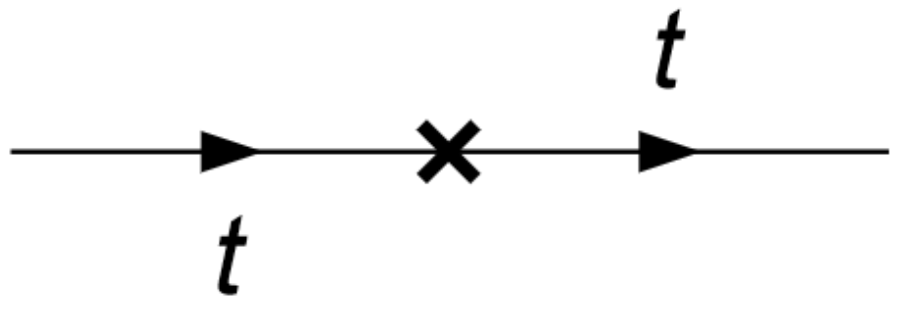 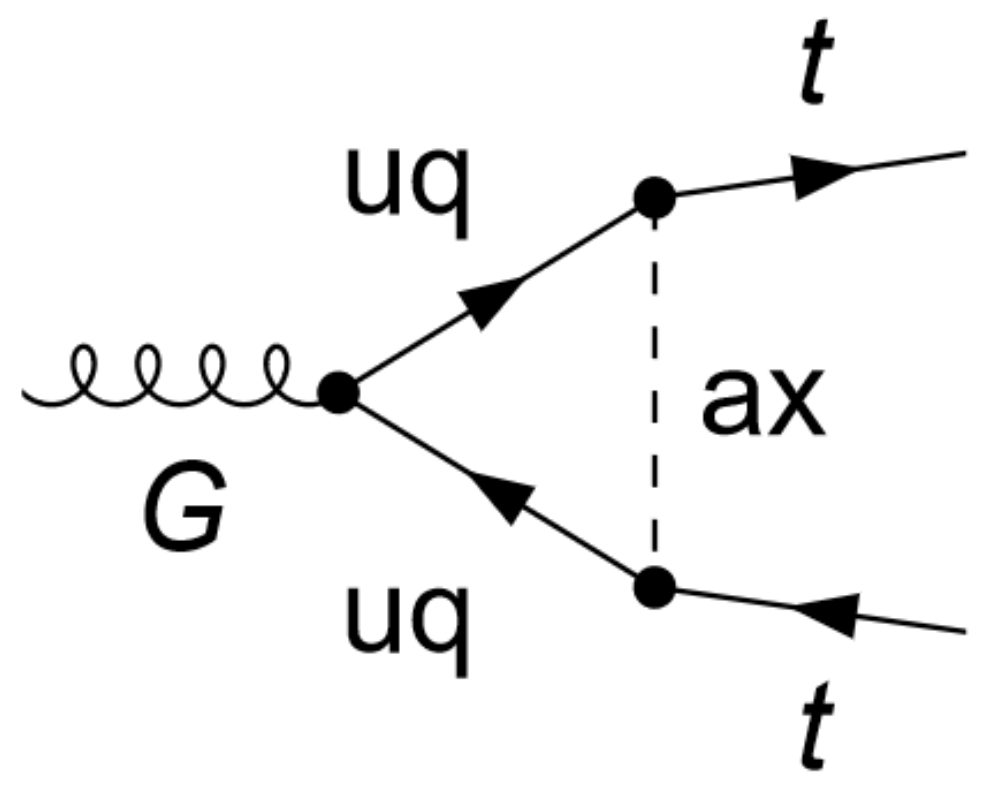 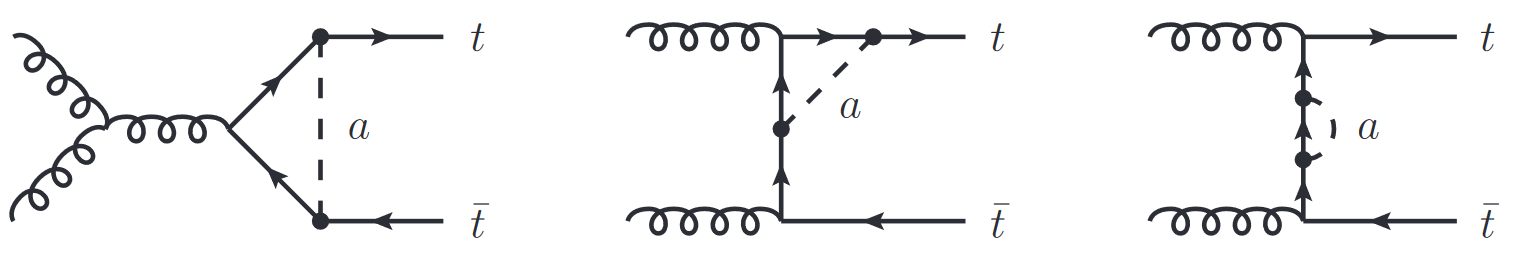 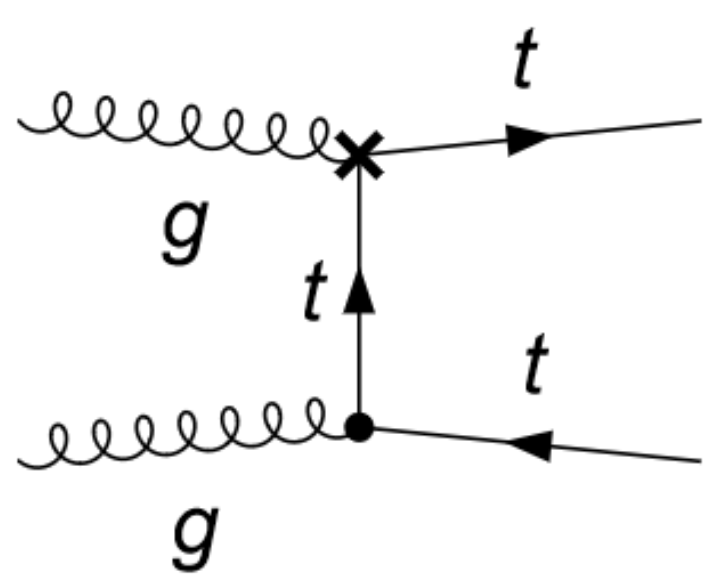 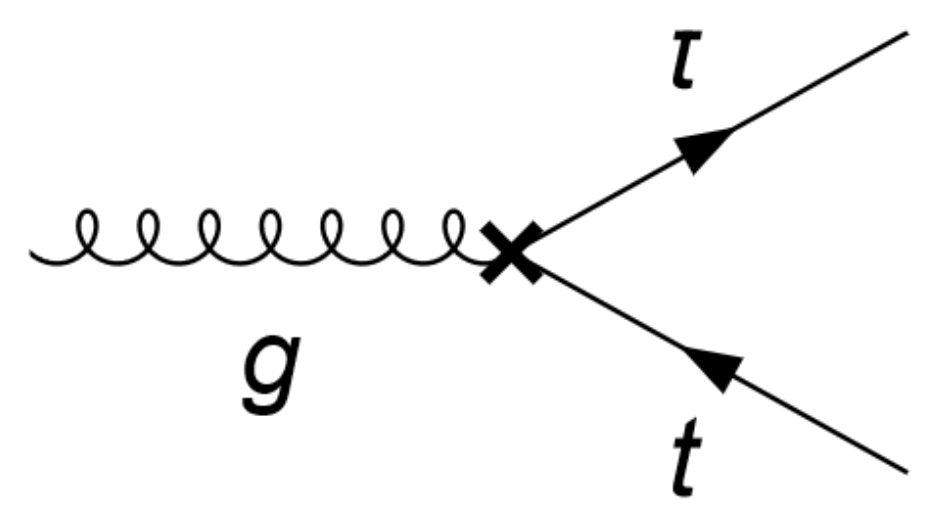 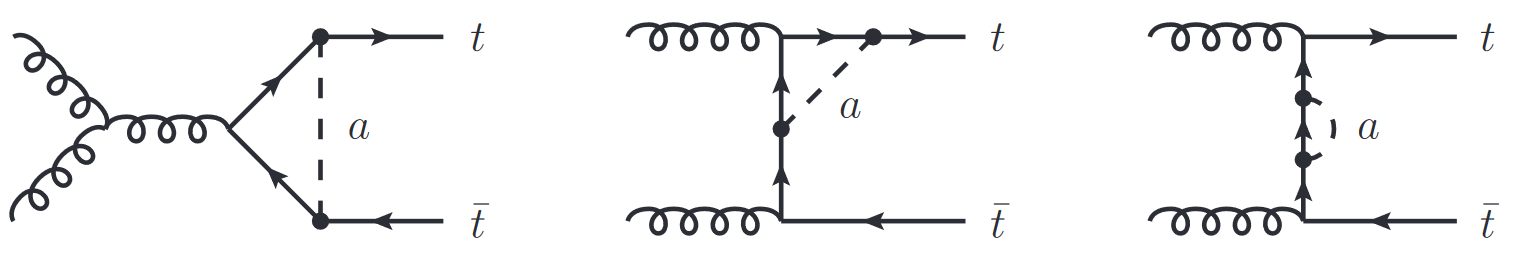 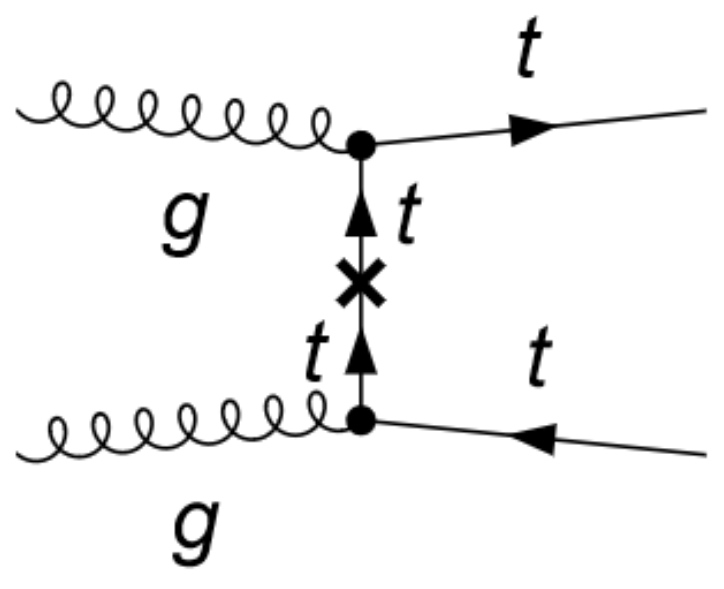 counterterms
UV-divergent
UV-finite
UV-finite
Top of the ALPs | Anh Vu Phan (Vu)
| 21
results
TOP Kinematic distributions
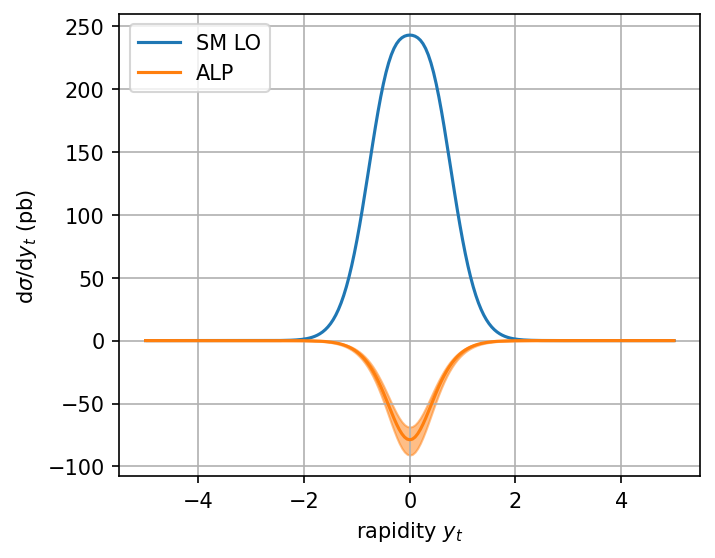 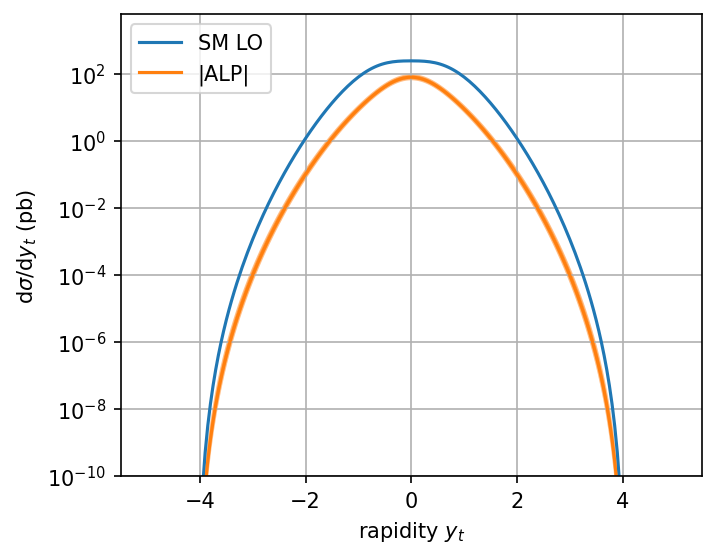 Top of the ALPs | Anh Vu Phan (Vu)
| 22
results
TOP Kinematic distributions
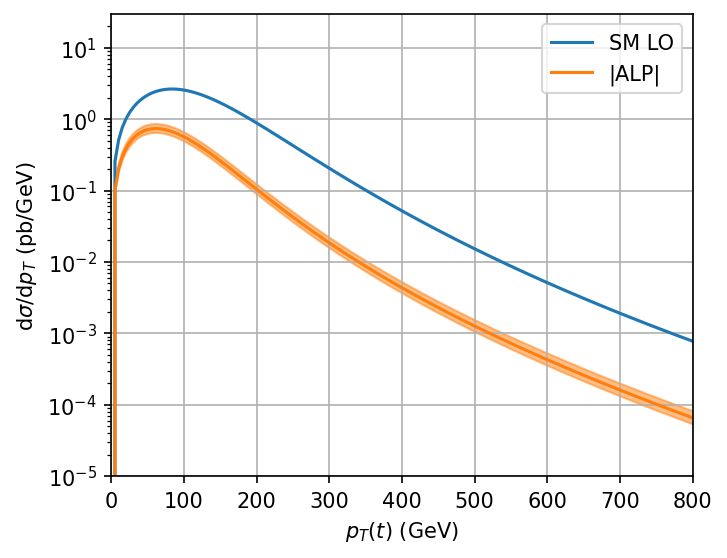 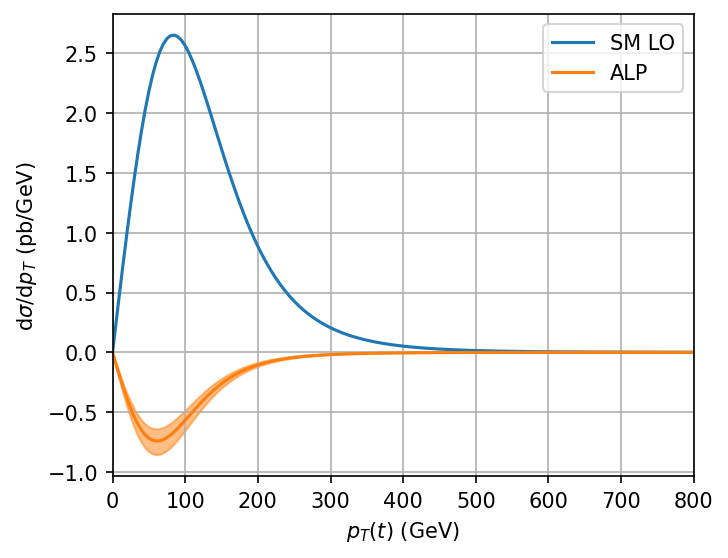 Top of the ALPs | Anh Vu Phan (Vu)
| 23
results
Data: CMS-TOP-20-001
Theoretical uncertainty: 5%
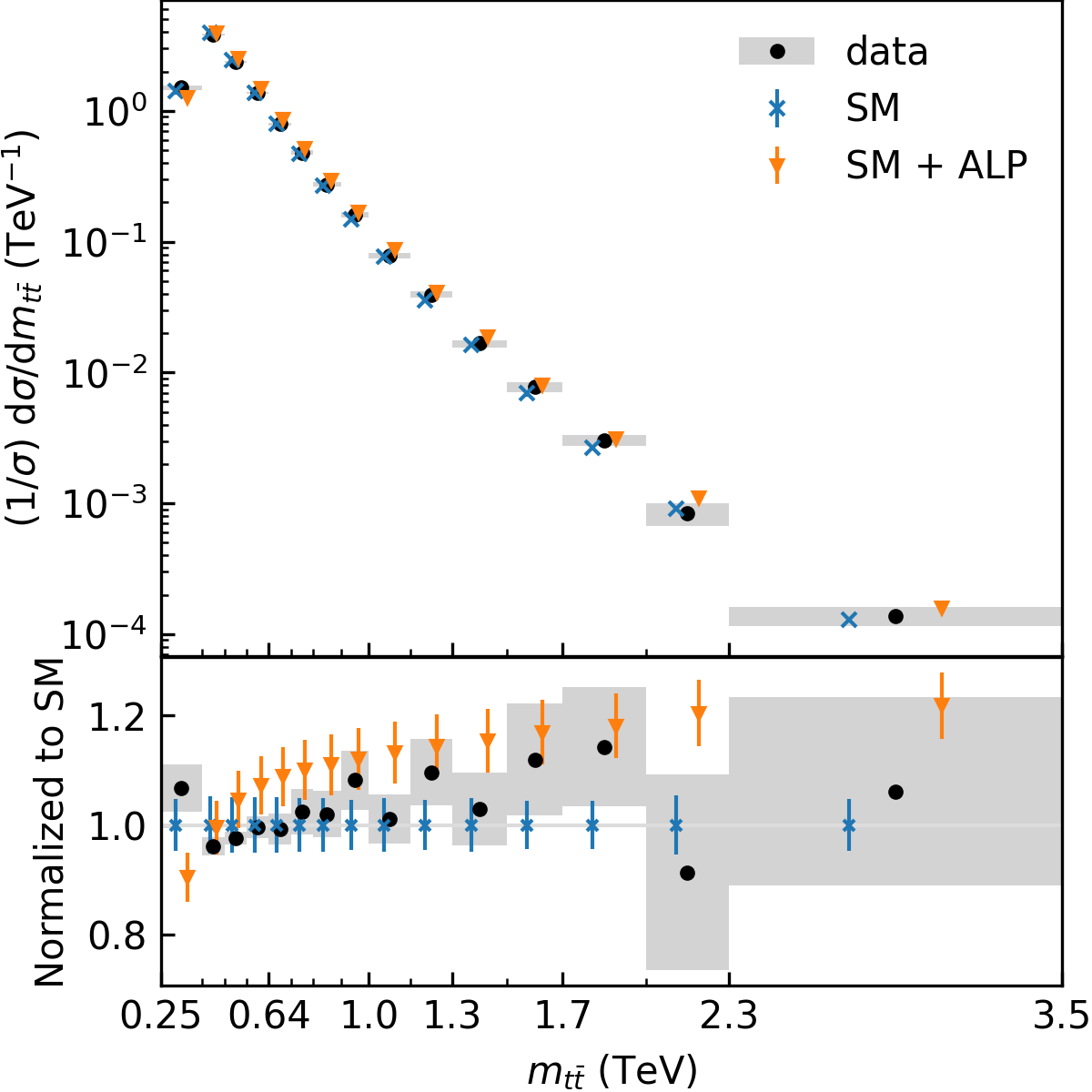 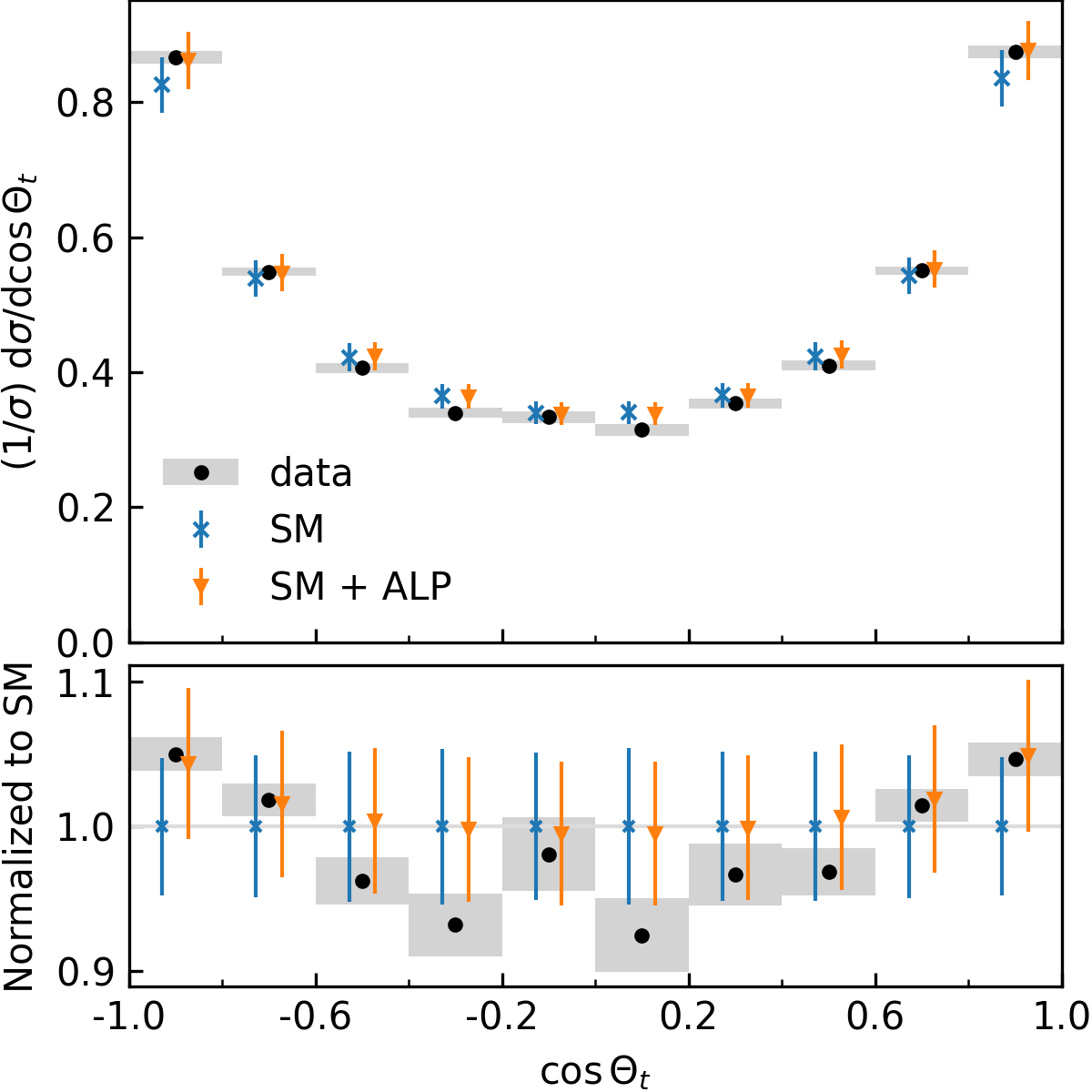 Kinematic distributions
| 24
results
Data: CMS-TOP-20-001
Theoretical uncertainty: 5%
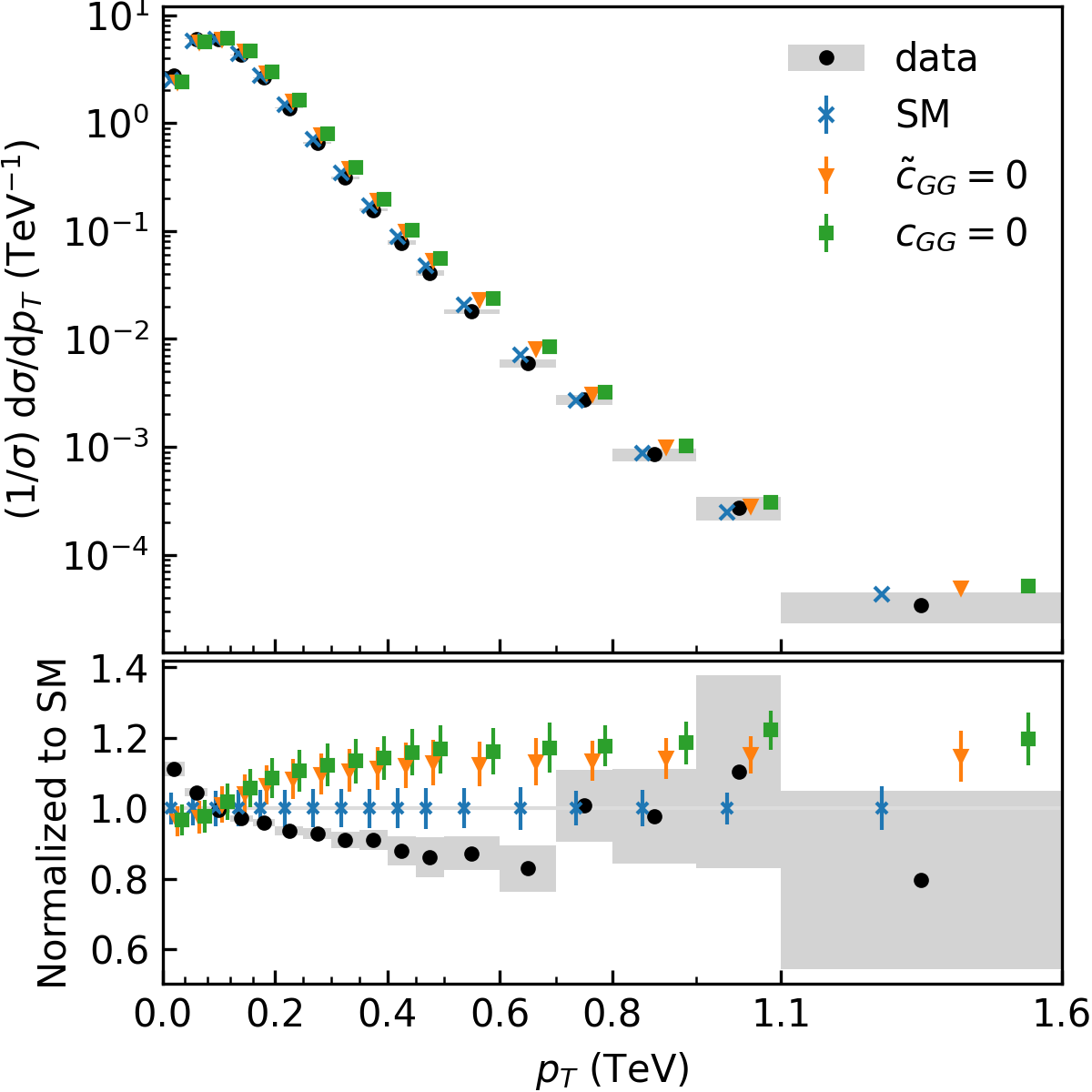 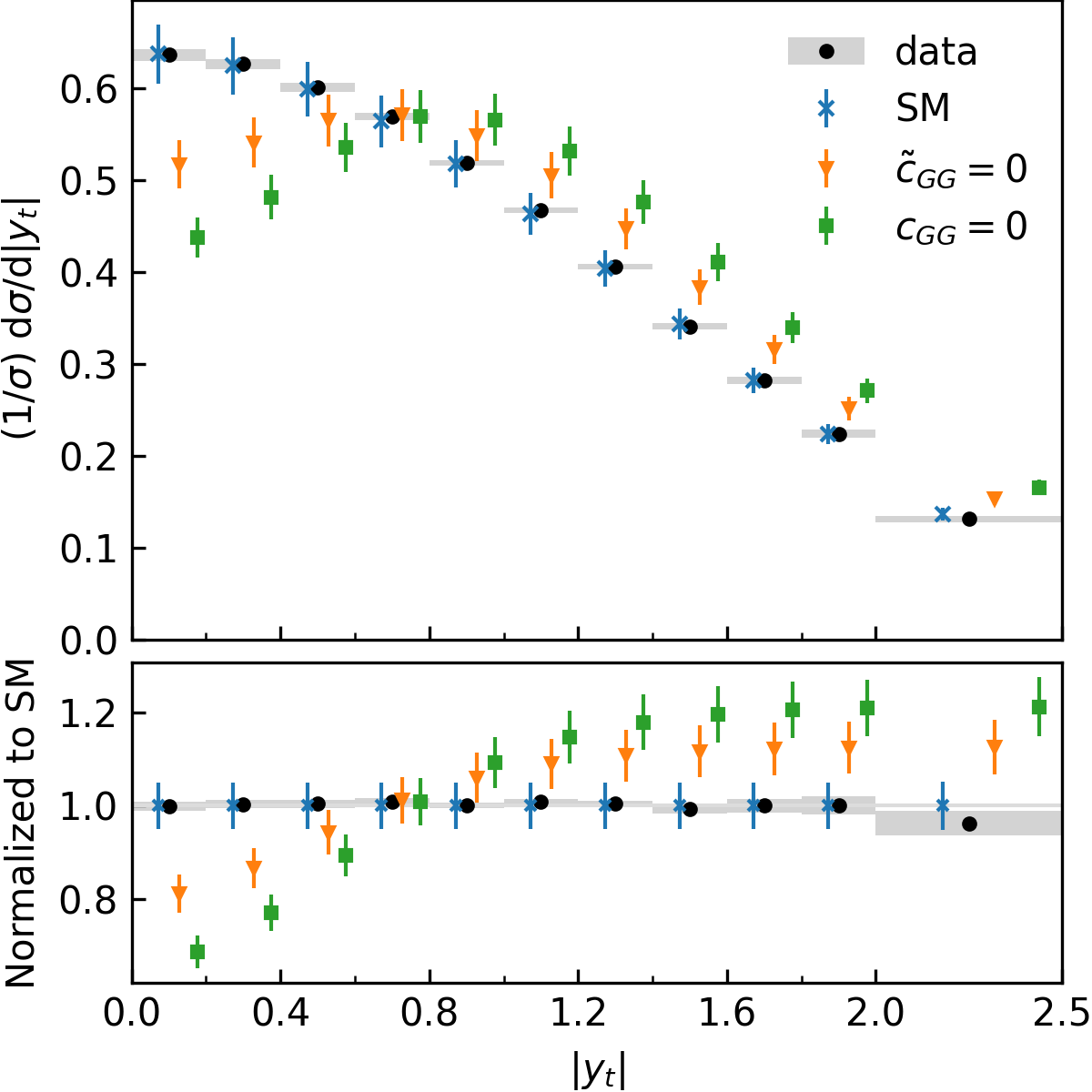 Top of the ALPs | Anh Vu Phan (Vu)
| 25
discussions
Effective coupling approximation
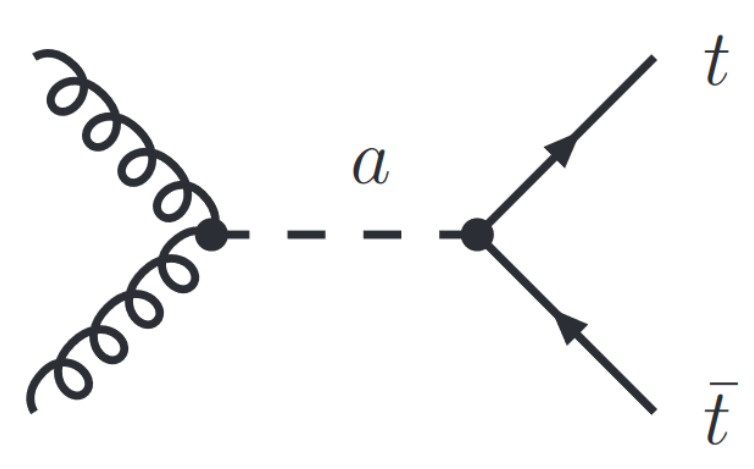 Only consider RG-induced tree level diagram
Top of the ALPs | Anh Vu Phan (Vu)
| 26
results
Data: CMS-TOP-20-001
Theoretical uncertainty: 5%
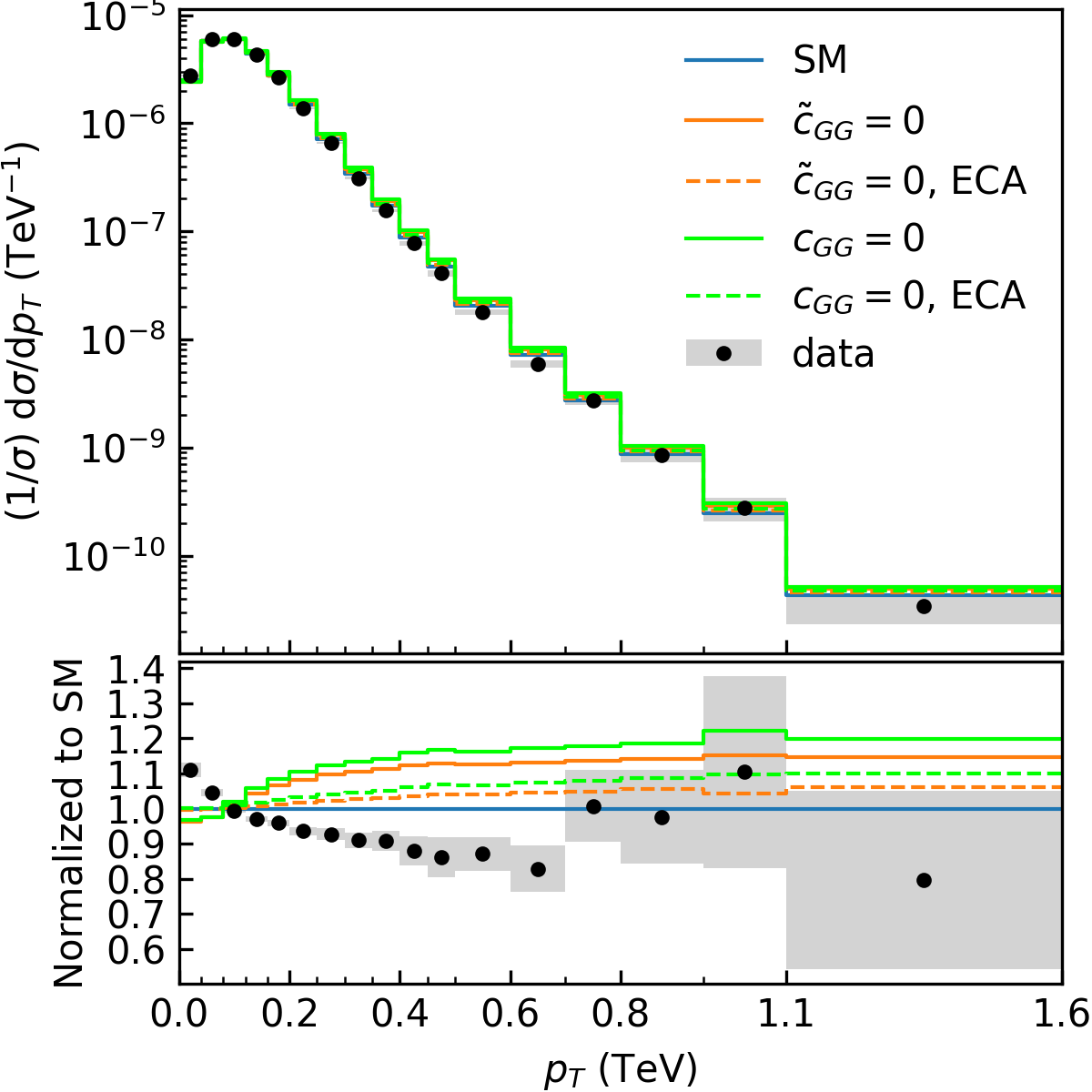 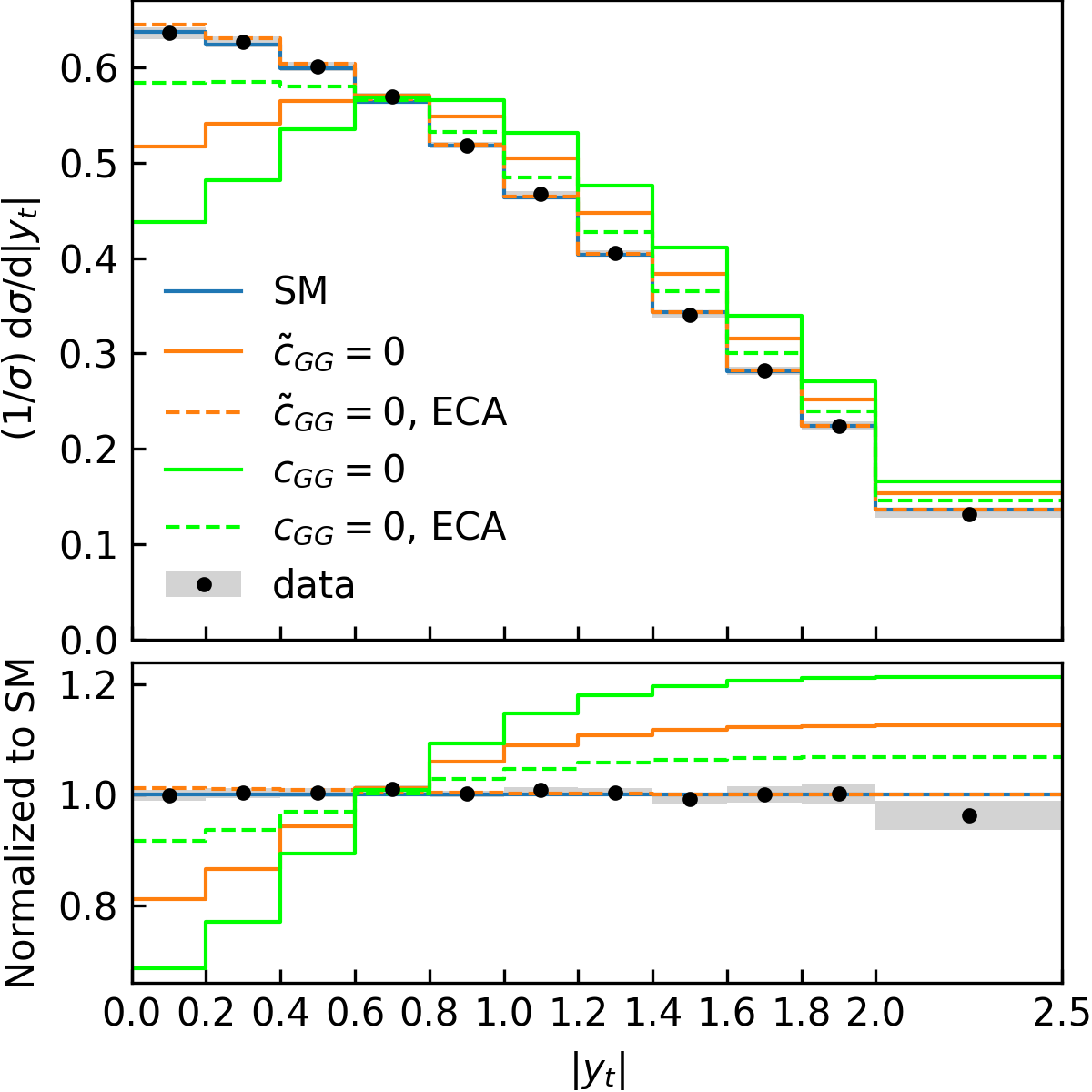 Kinematic distributions
| 27
discussions
Renormalization revisited
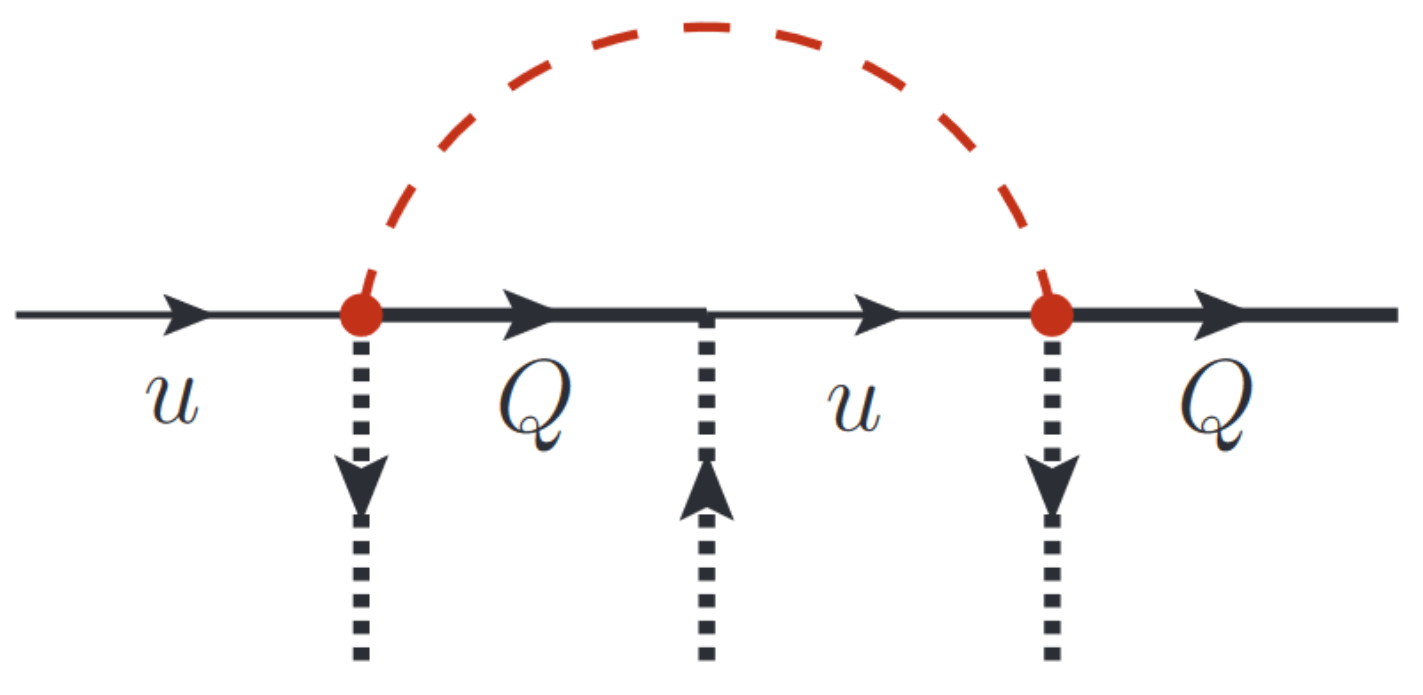 UV-diverges
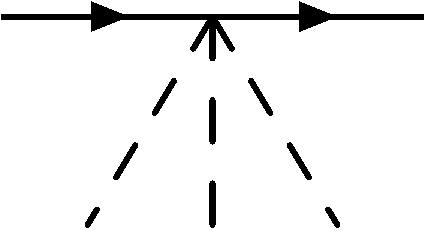 Top of the ALPs | Anh Vu Phan (Vu)
| 28
discussions
Renormalization revisited
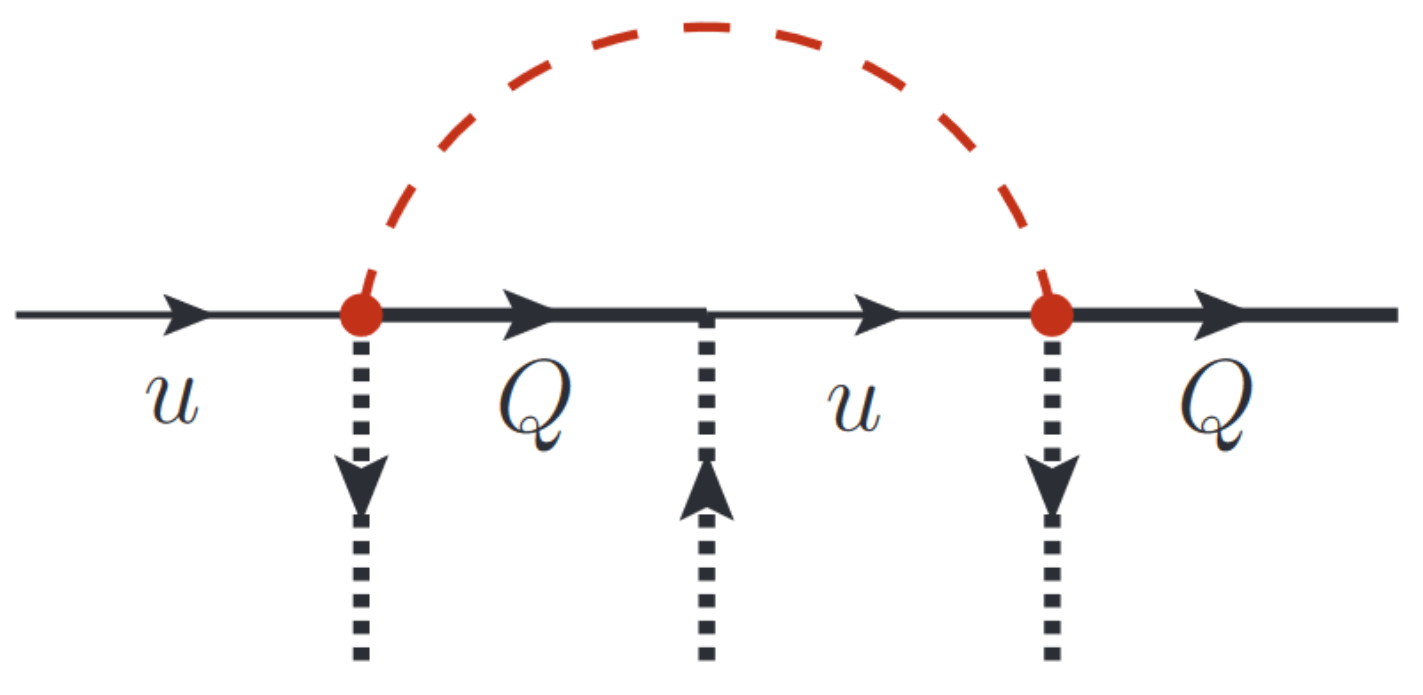 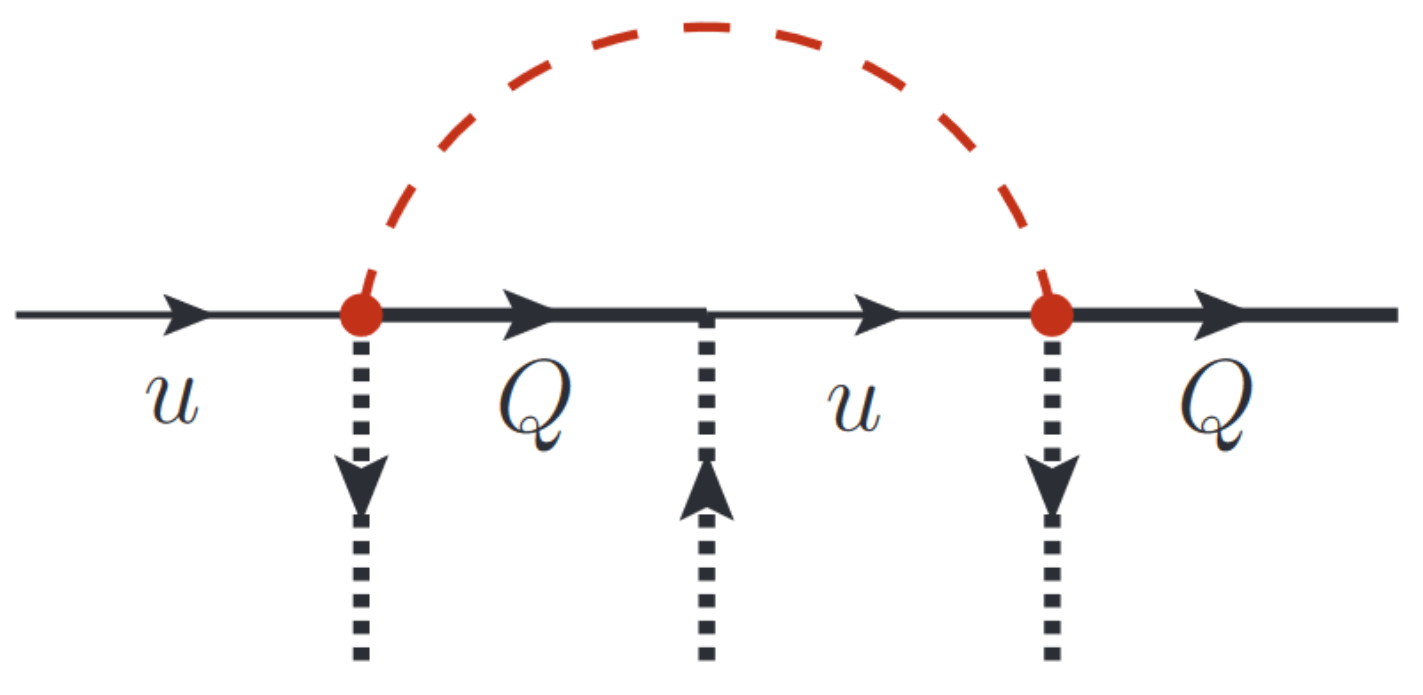 UV-diverges
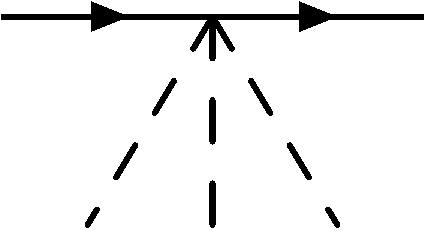 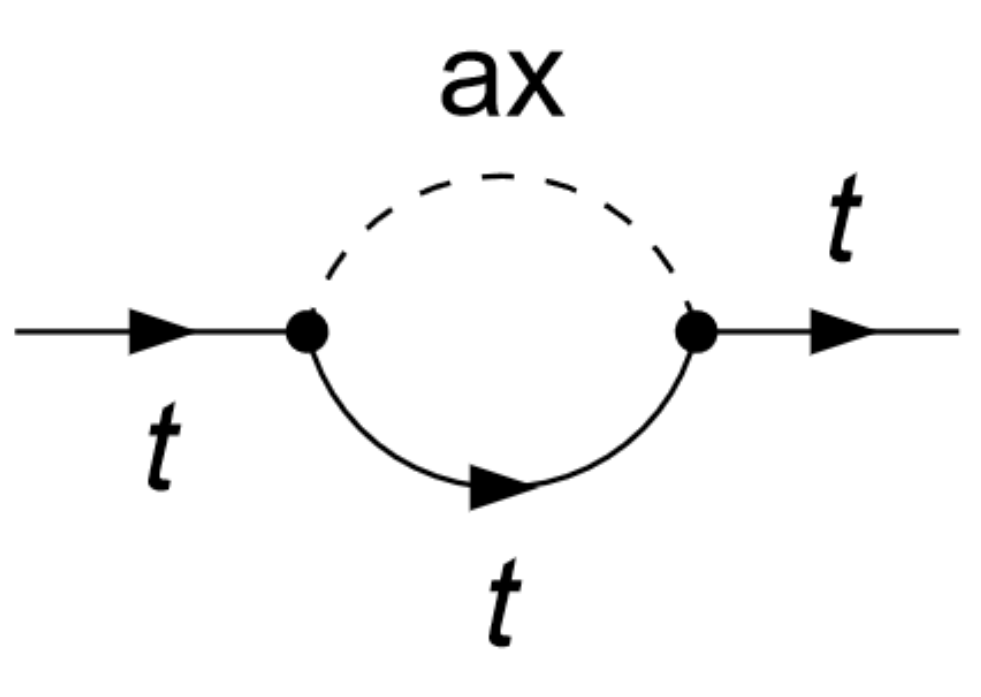 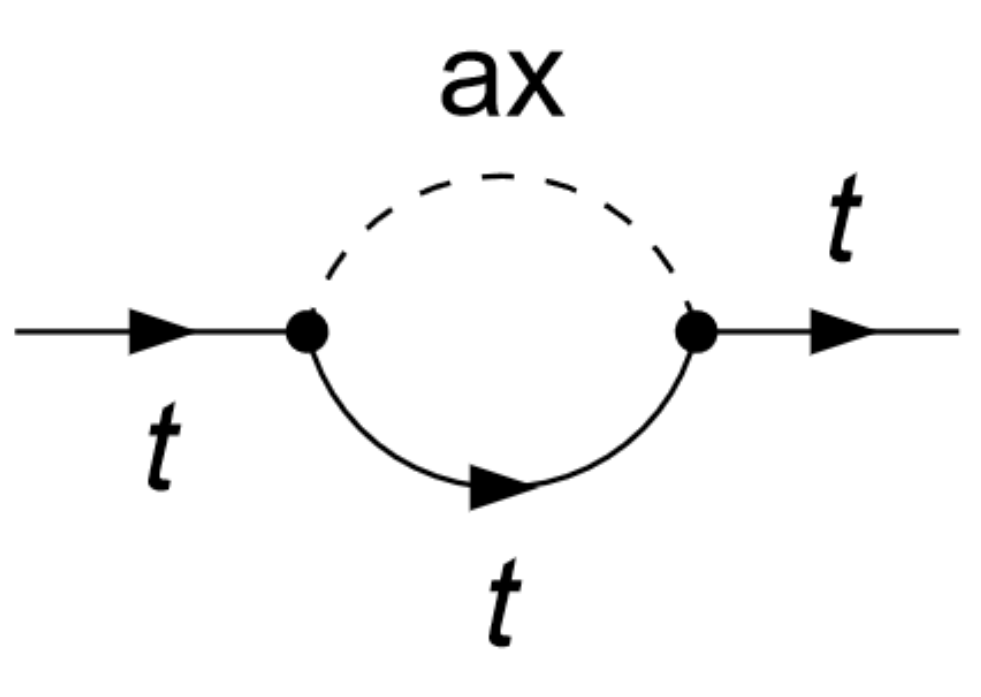 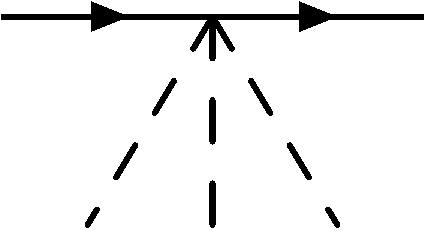 But,
is renormalized by
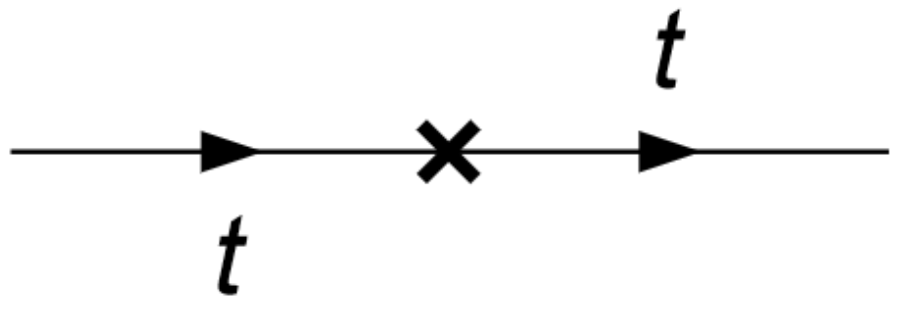 is not needed
Top of the ALPs | Anh Vu Phan (Vu)
| 29
discussions
Renormalization revisited
The complete story
Dim-6 operators
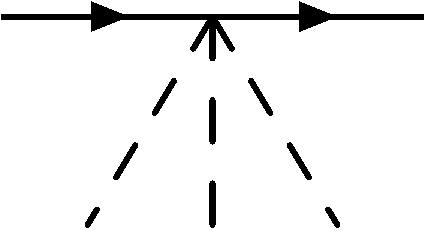 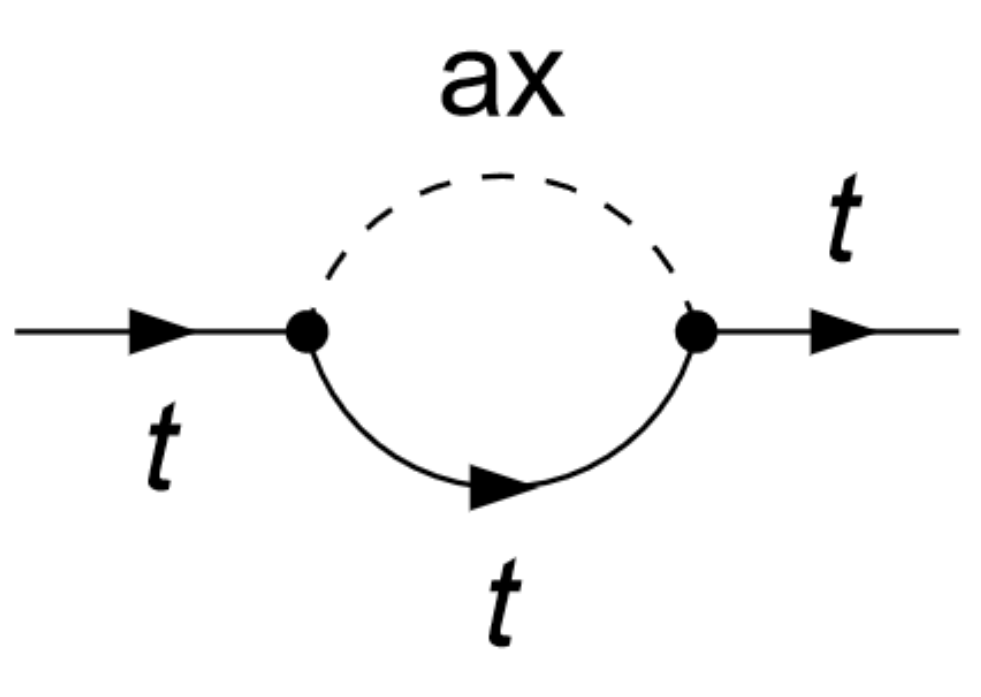 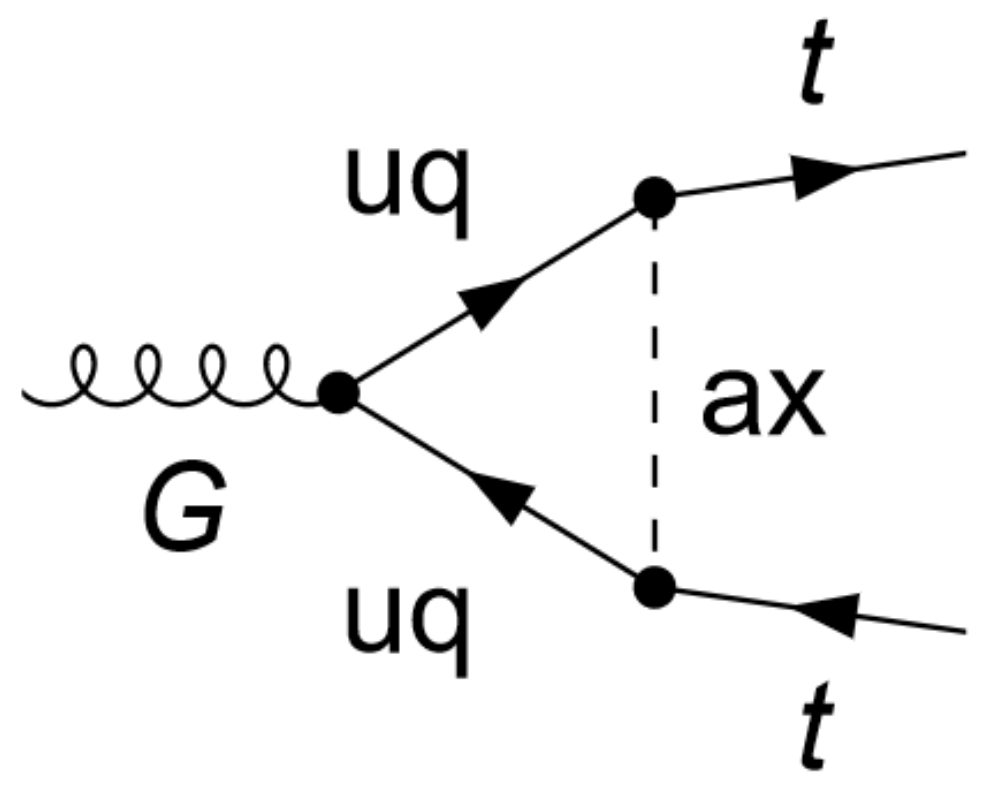 All divergences are cured
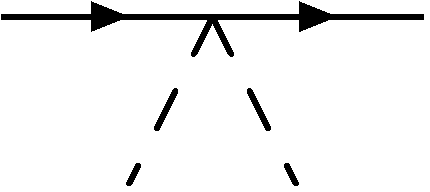 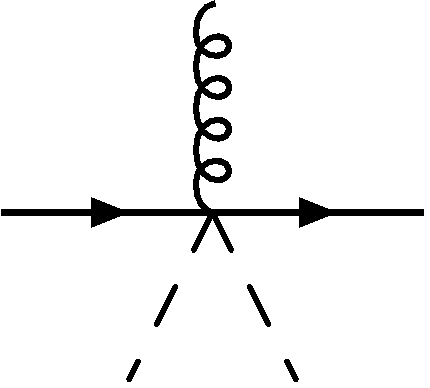 UV-divergent
Counterterms
Top of the ALPs | Anh Vu Phan (Vu)
| 30
discussions
Renormalization in the warsaw basis?
Field transformation
Green basis
Warsaw basis
Redundant
Simple
Top of the ALPs | Anh Vu Phan (Vu)
| 31
discussions
Renormalization in the warsaw basis?
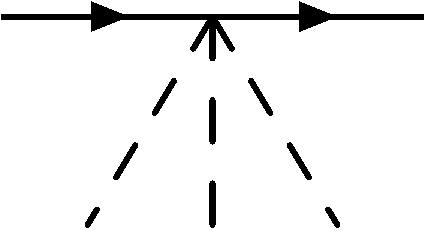 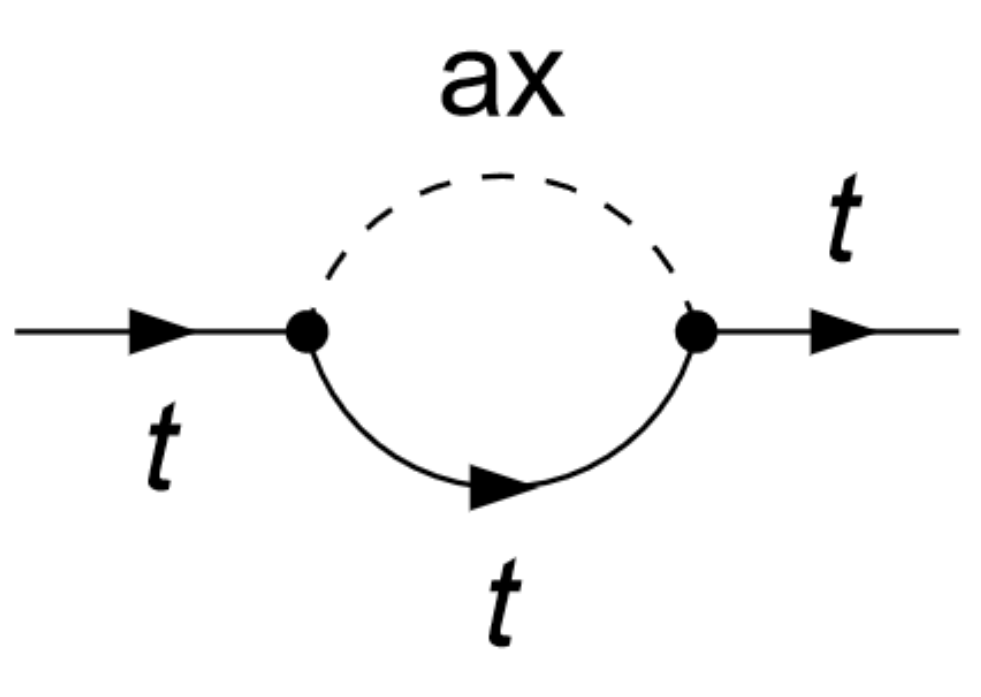 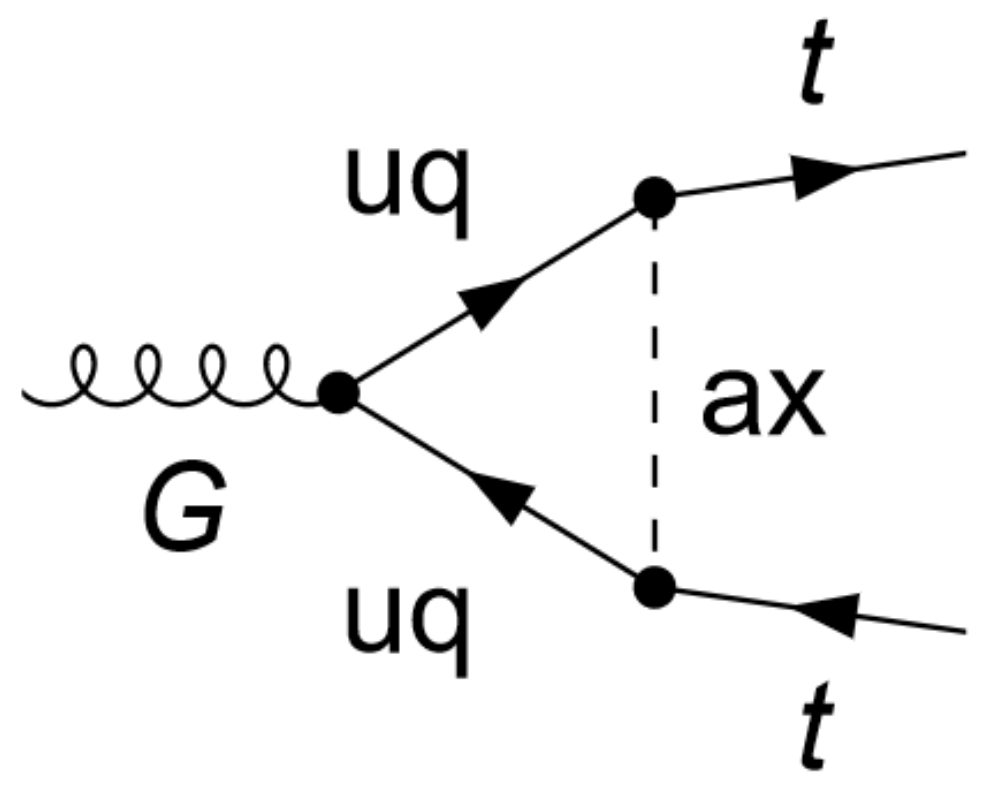 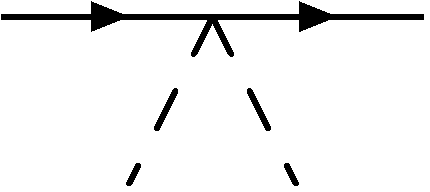 Without these operators,
how do we cancel the divergences?
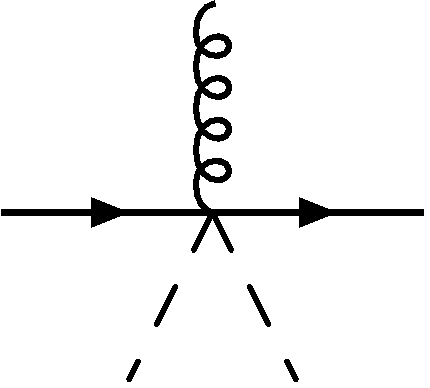 UV-divergent
Counterterms
Top of the ALPs | Anh Vu Phan (Vu)
| 32
Kallosh and Tyutin (1973)
discussions
Renormalization in the warsaw basis?
Green basis
Warsaw basis
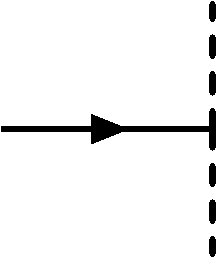 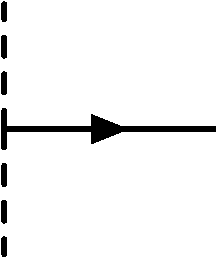 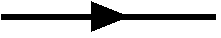 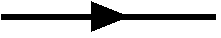 Top of the ALPs | Anh Vu Phan (Vu)
| 33
Kallosh and Tyutin (1973)
discussions
Renormalization in the warsaw basis?
Green basis
Warsaw basis
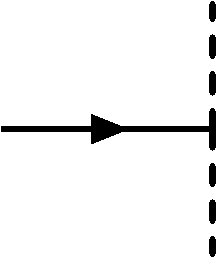 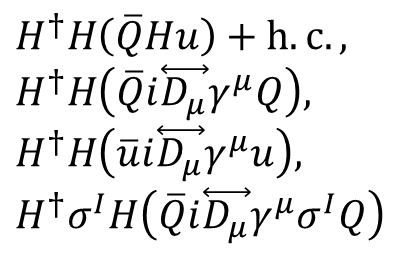 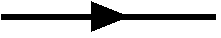 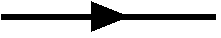 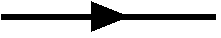 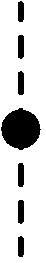 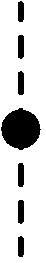 Top of the ALPs | Anh Vu Phan (Vu)
| 34
discussions
Renormalization in the warsaw basis
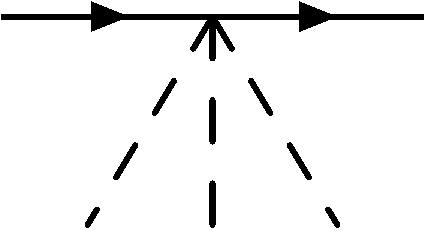 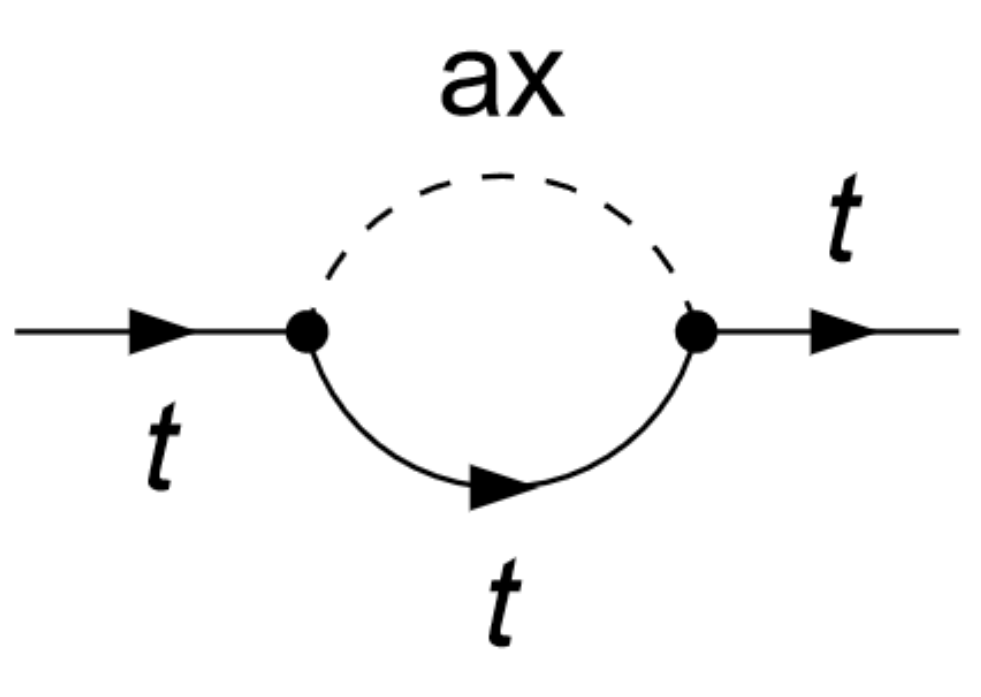 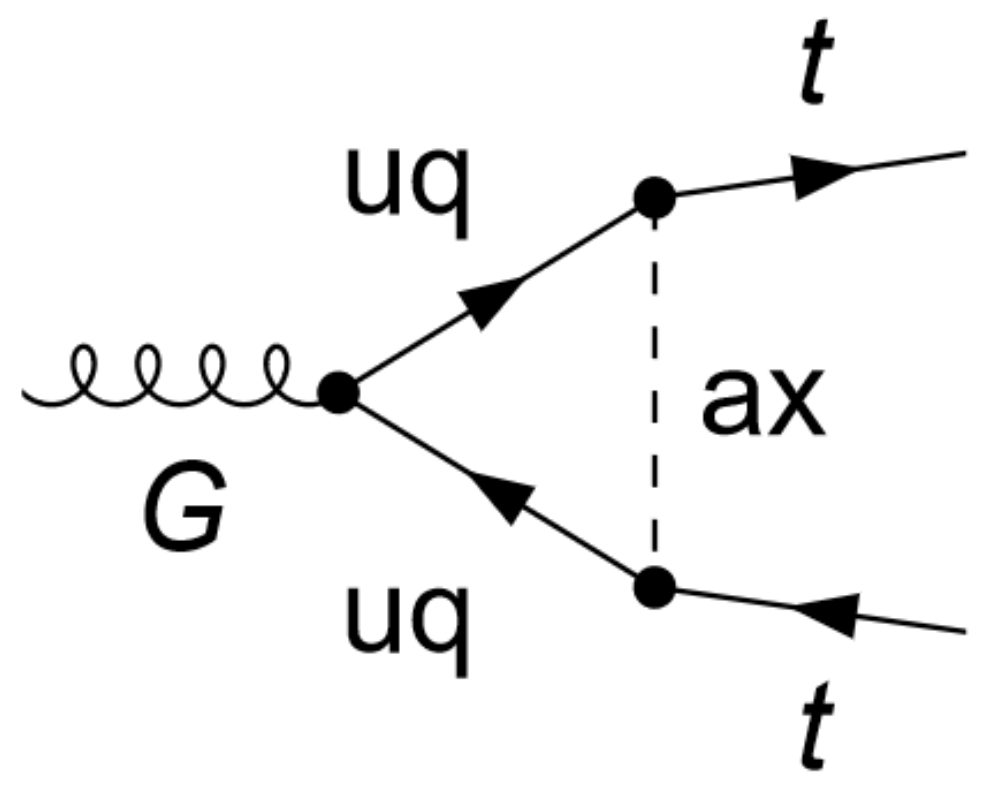 All divergences are cured
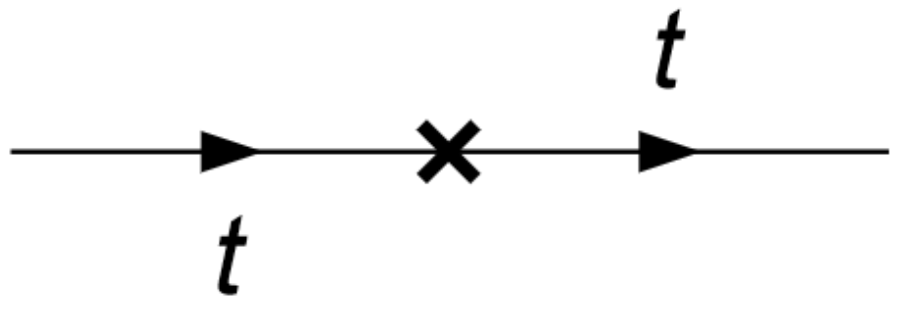 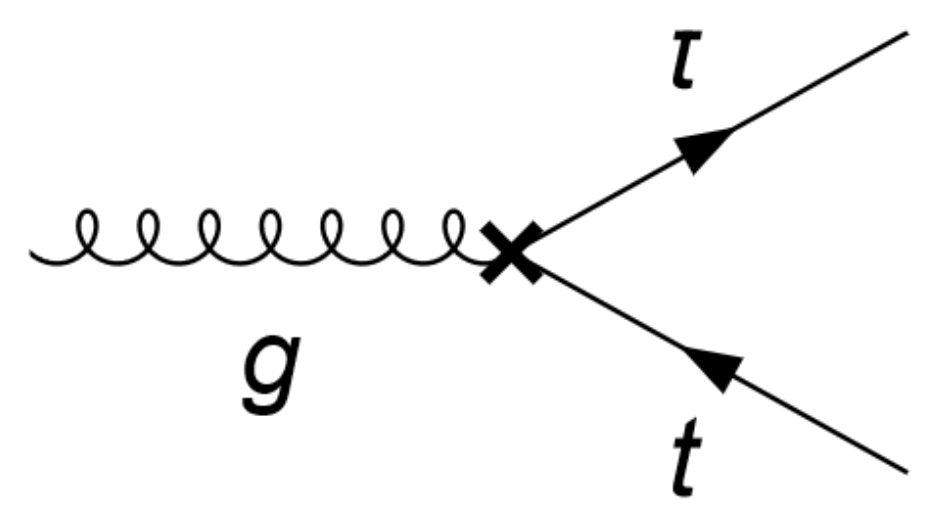 counterterms
UV-divergent
Top of the ALPs | Anh Vu Phan (Vu)
| 35
Backup slides
Fitting method
Höcker et al. (2001); Charles et al. (2017 )
Experimental covariance matrix
Top of the ALPs | Anh Vu Phan (Vu)
| 36